CHỦ ĐỀ 3
Phép cộng, phép trừ trong phạm vi 10
BÀI 10: Phép cộng trong phạm vi 10
START
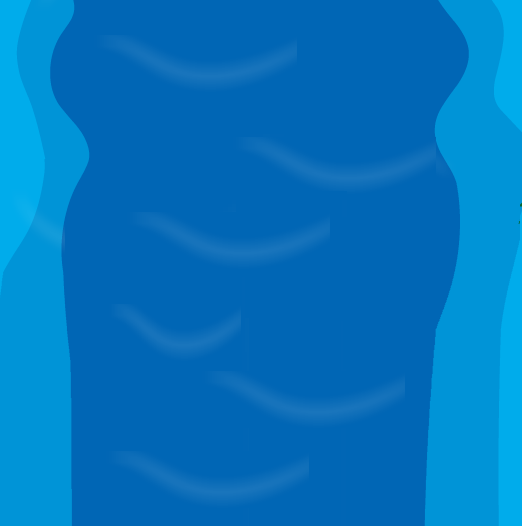 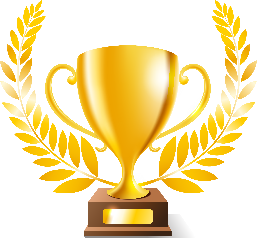 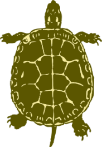 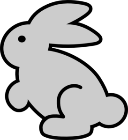 Team
Team
4
8
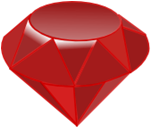 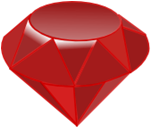 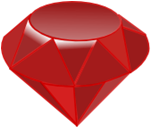 3
7
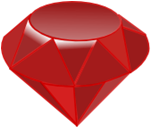 2
6
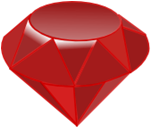 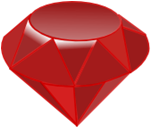 1
5
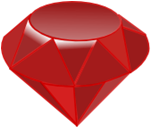 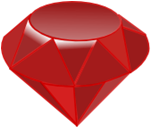 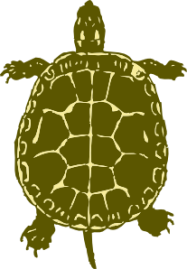 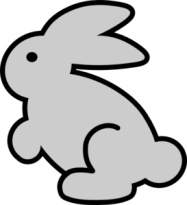 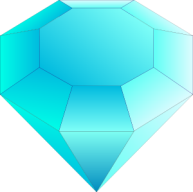 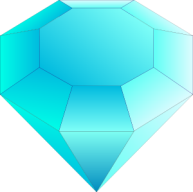 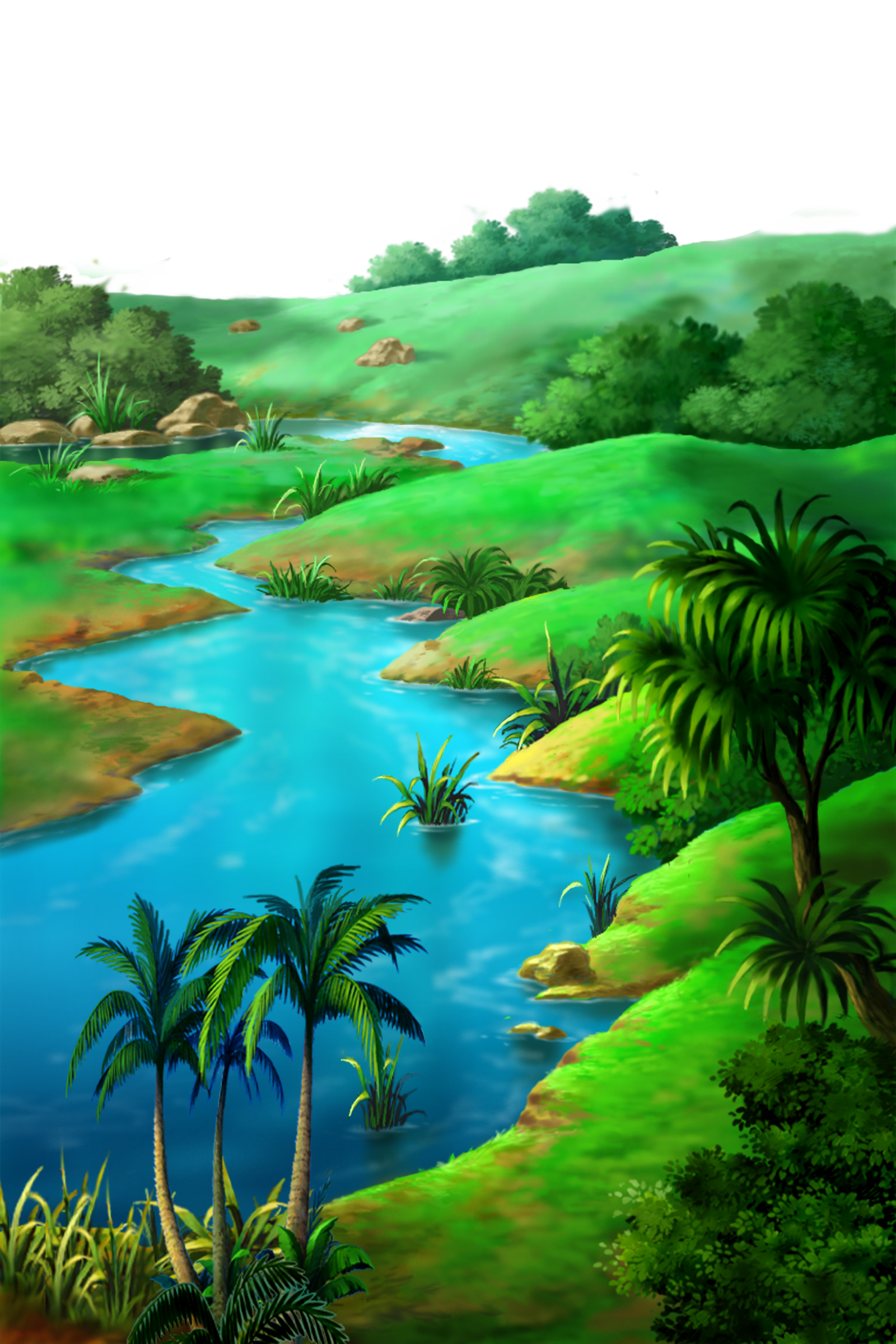 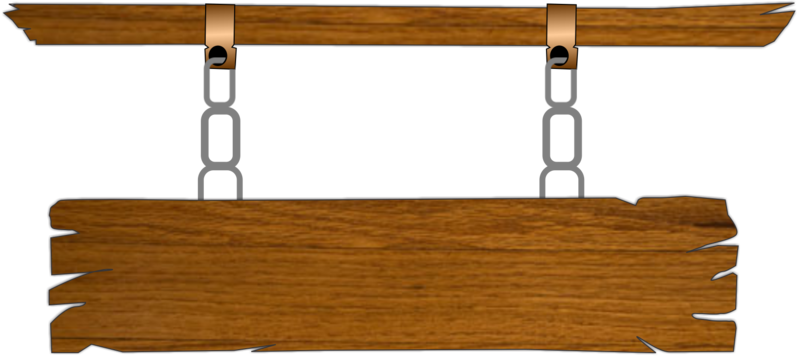 Câu 1: 1+1=?
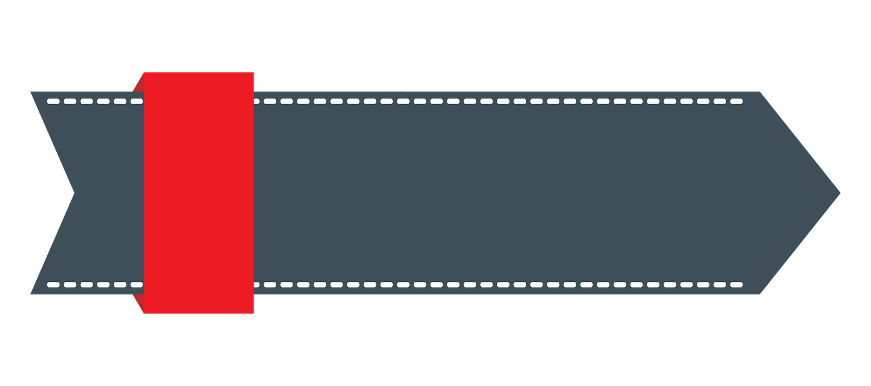 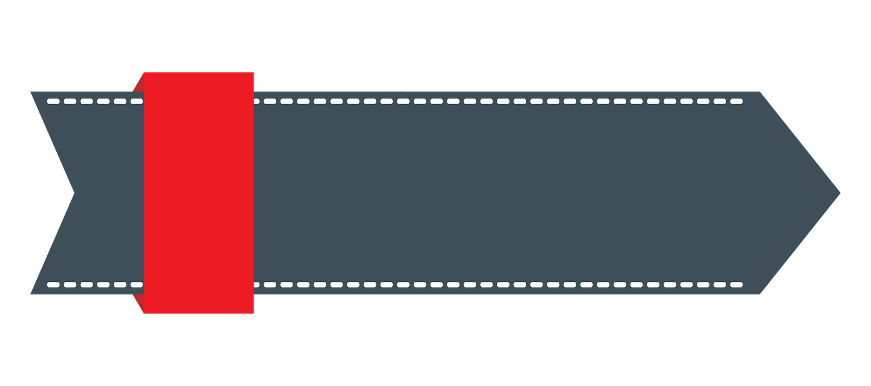 2
3
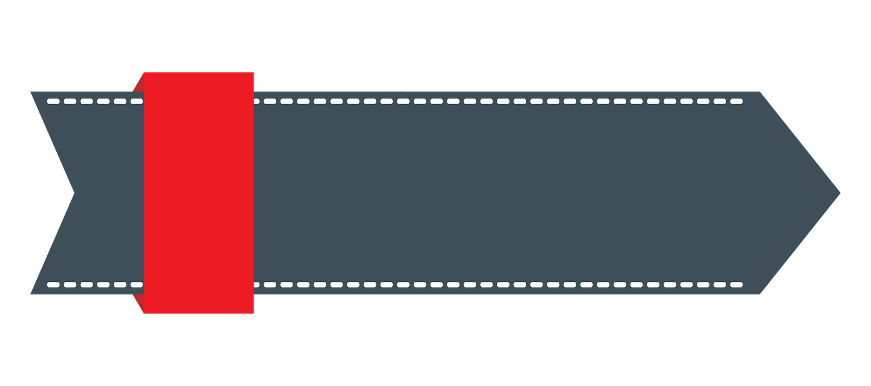 4
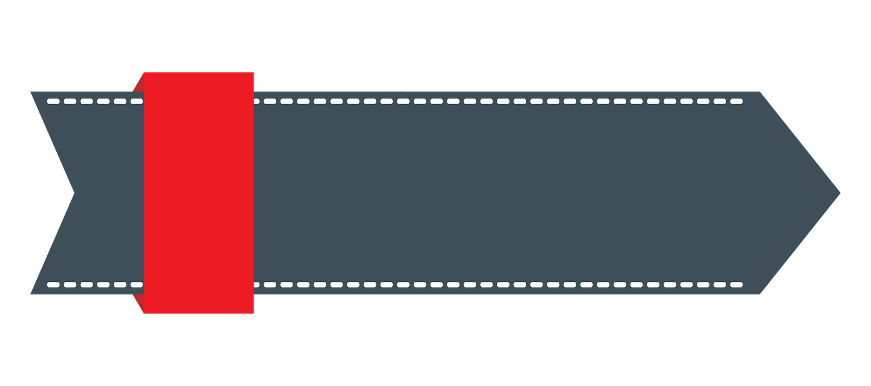 5
ĐUA TIẾP
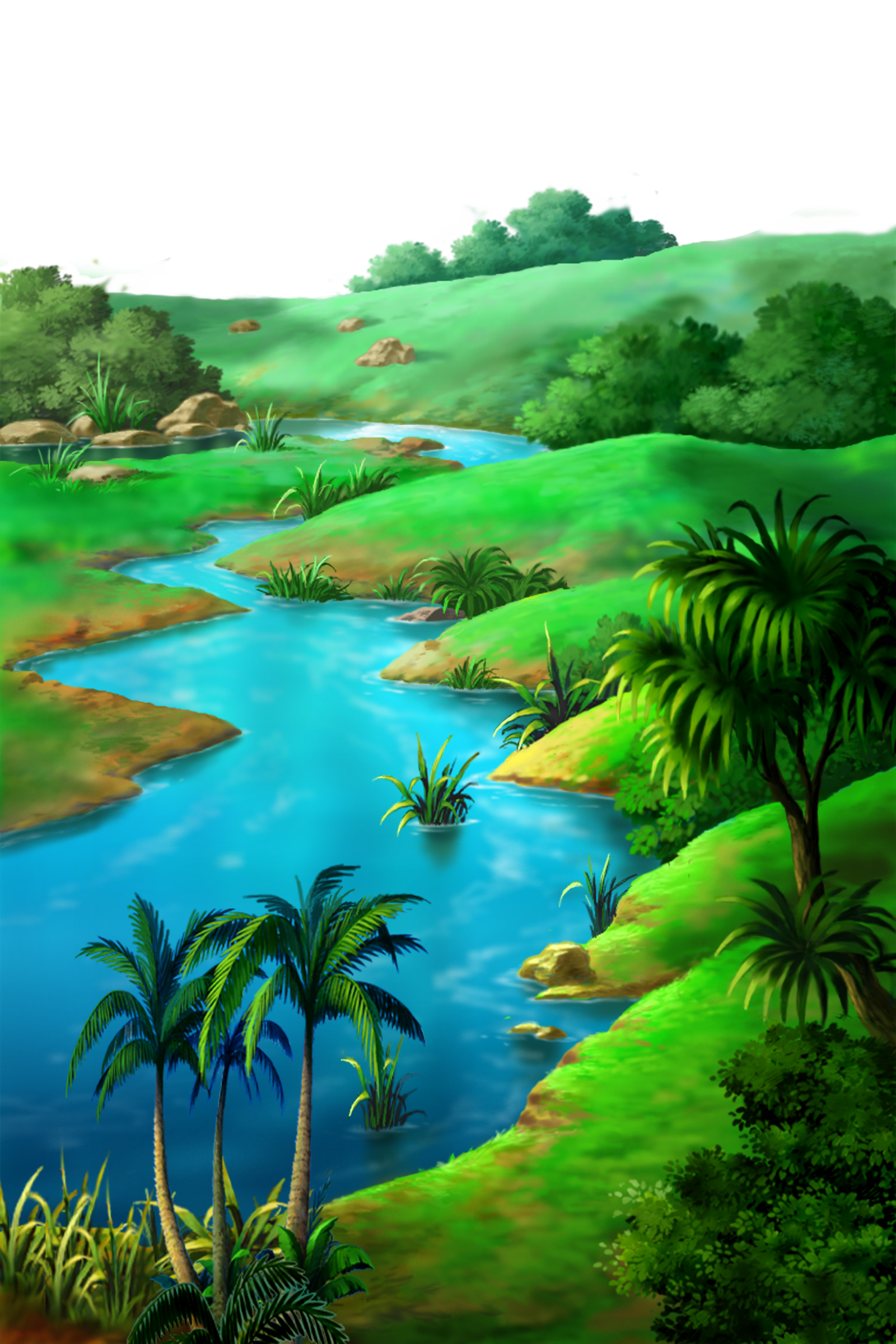 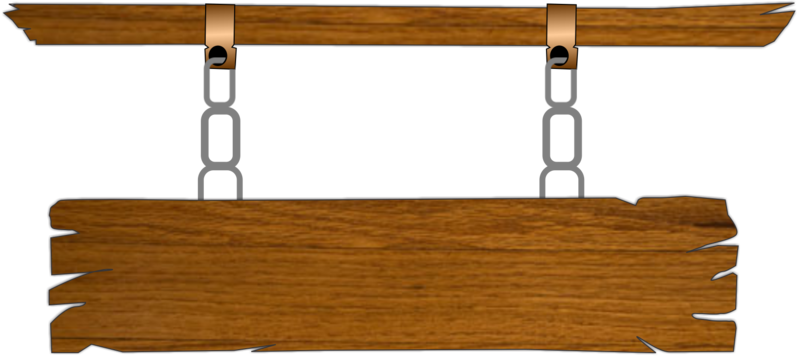 Câu 2: 2+2=?
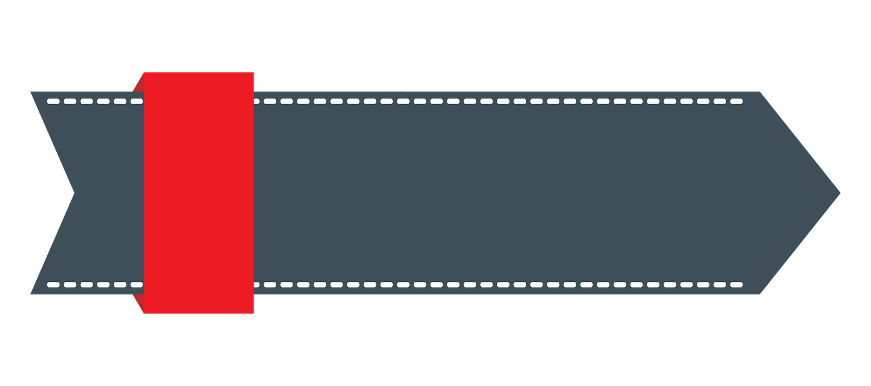 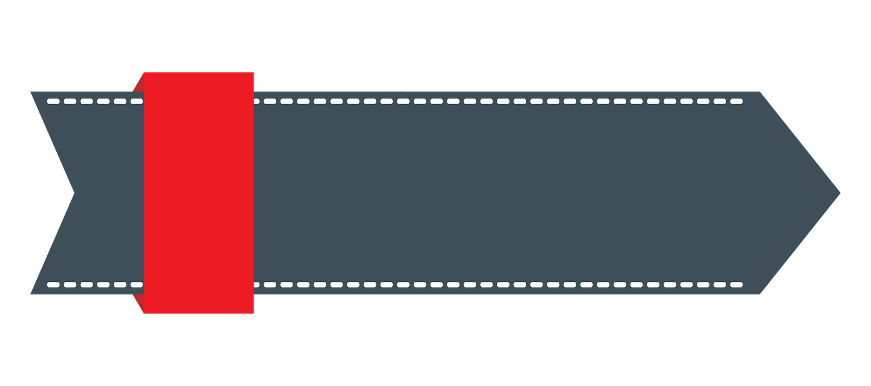 4
3
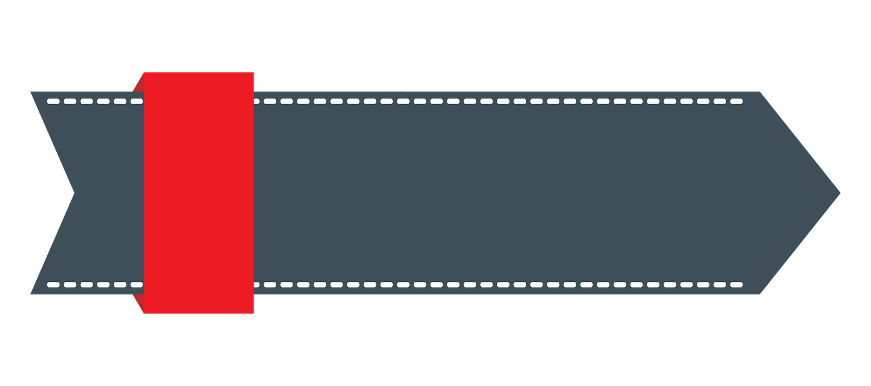 2
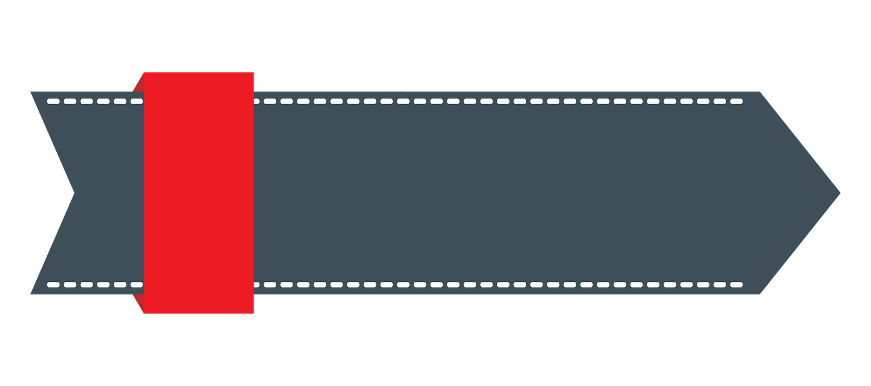 5
ĐUA TIẾP
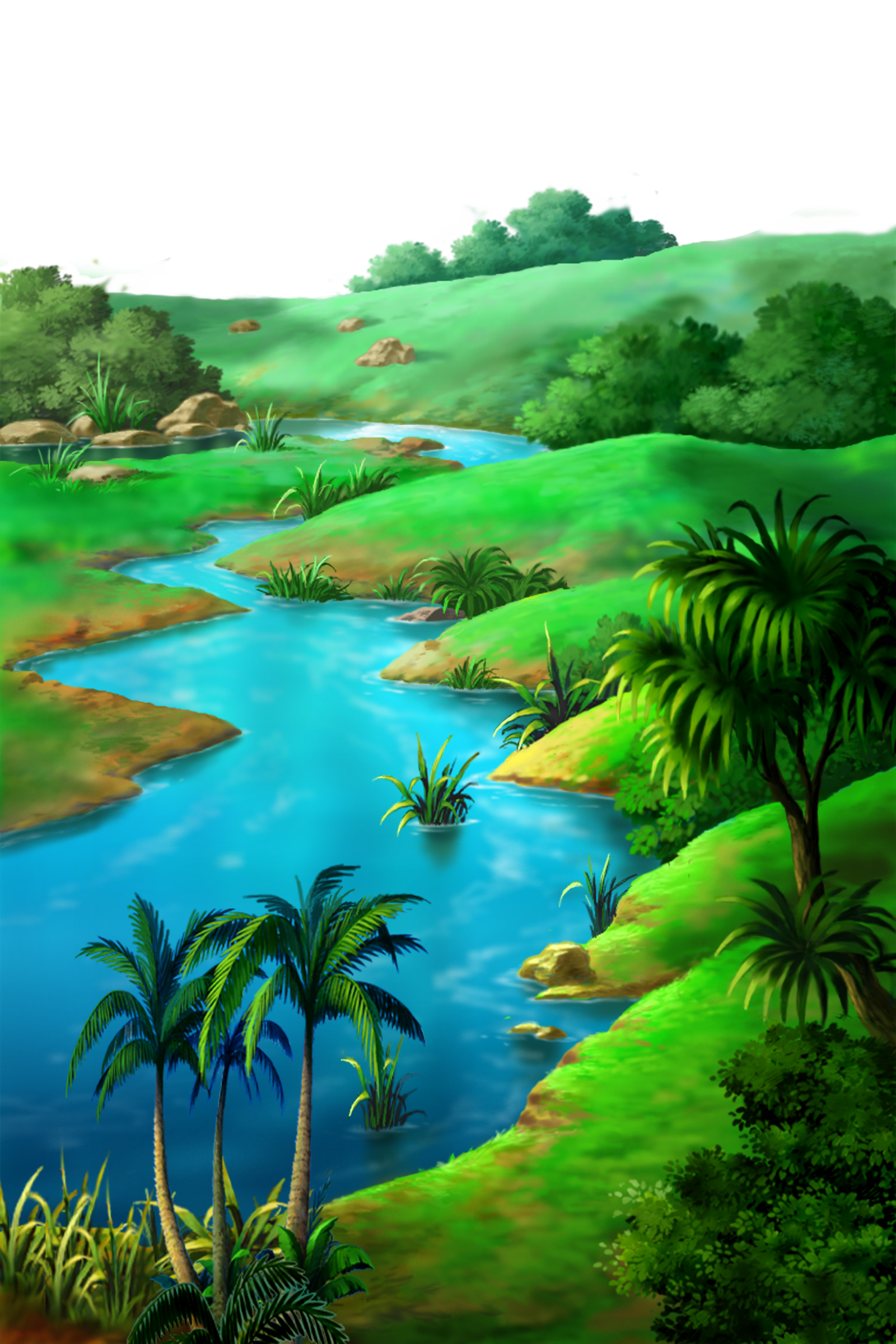 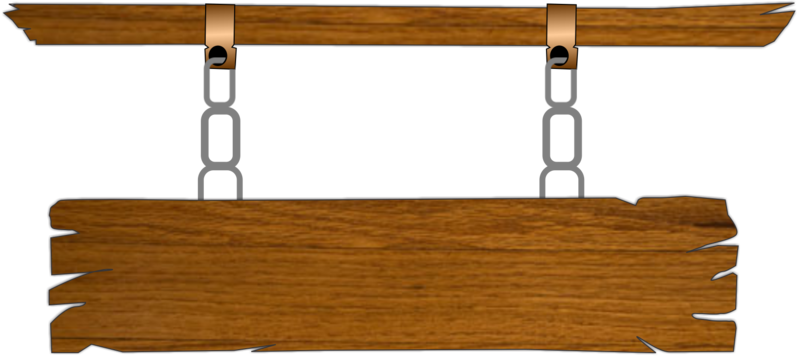 Câu 3: 8 + 1 = ?
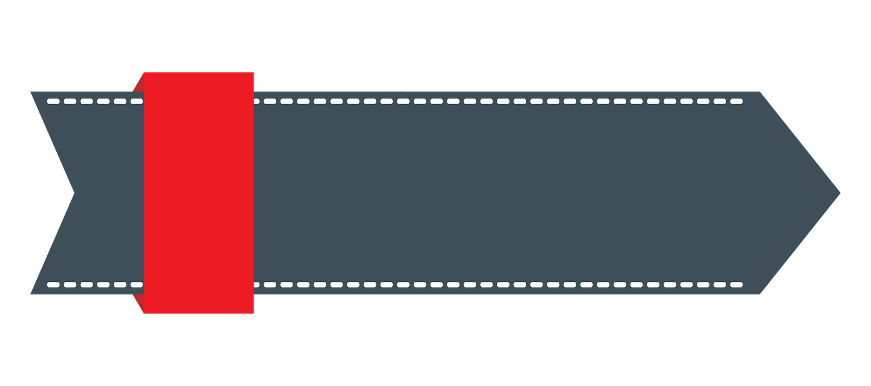 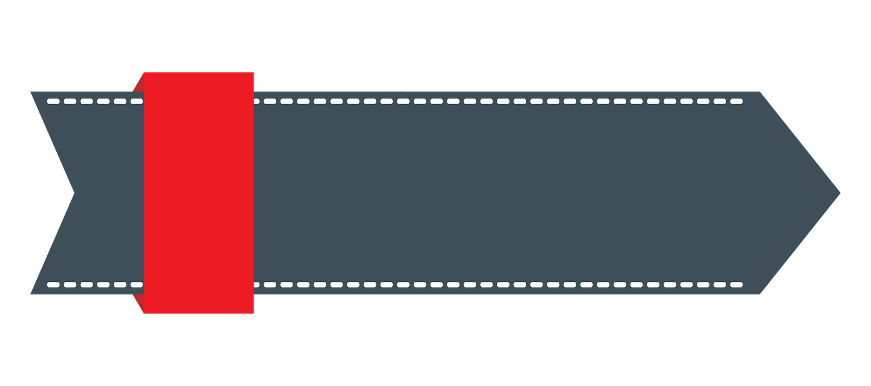 9
6
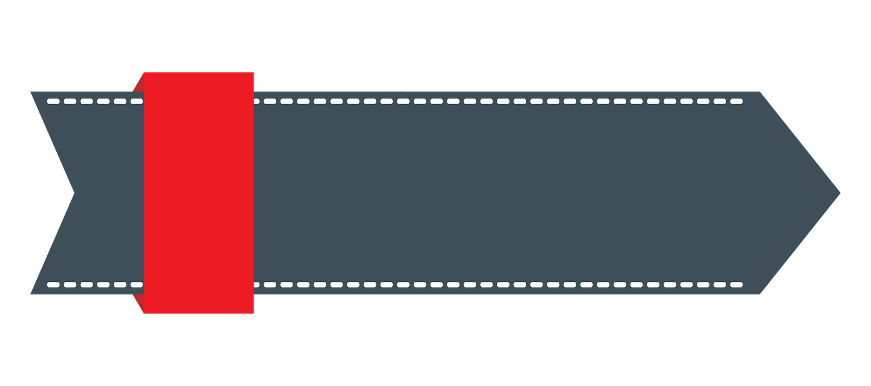 7
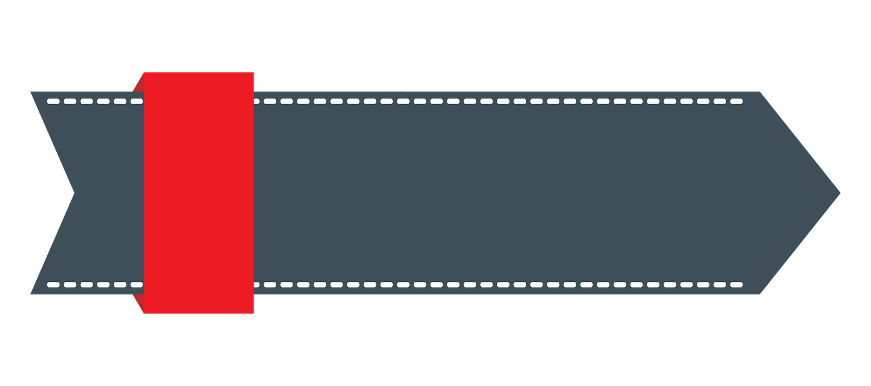 8
ĐUA TIẾP
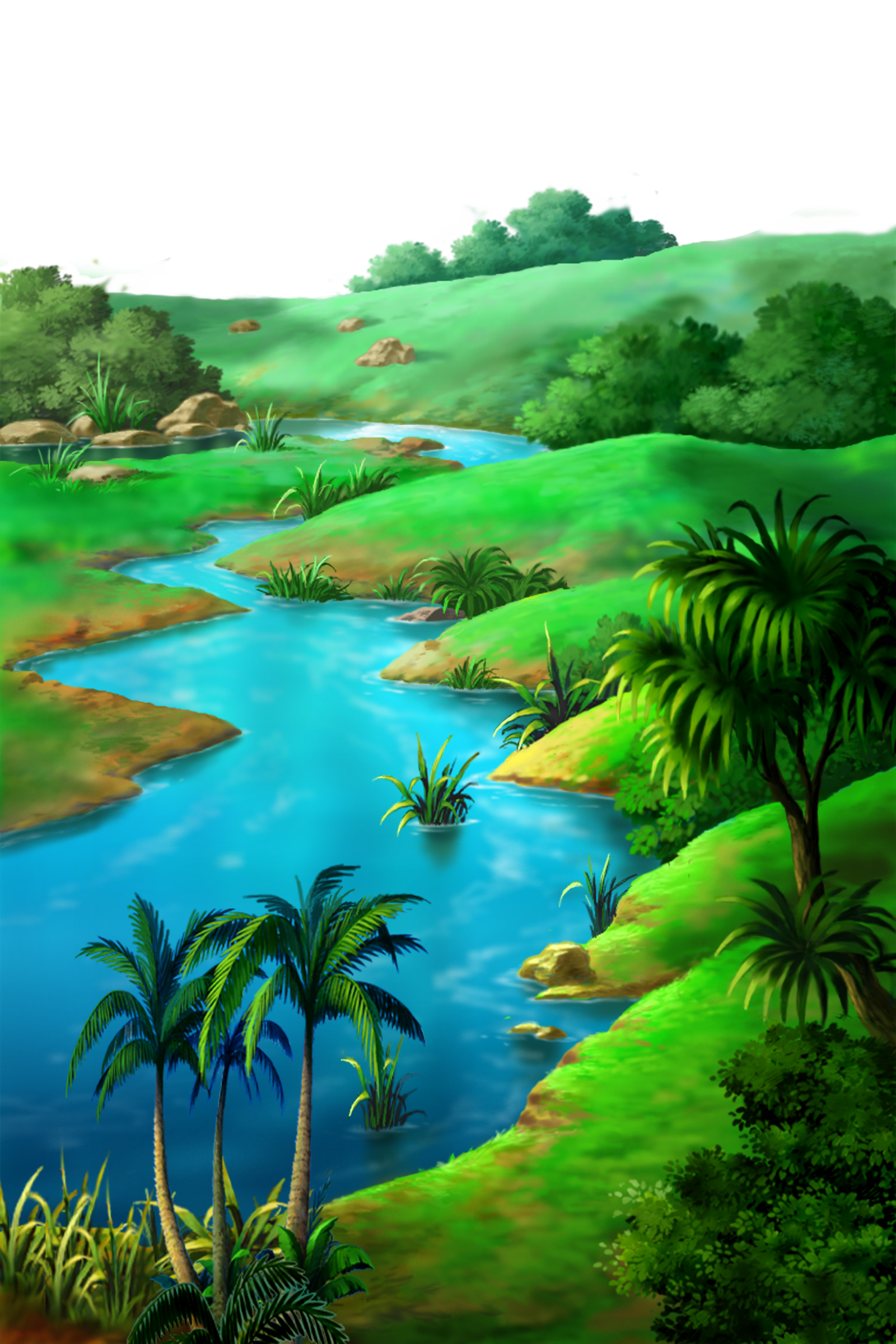 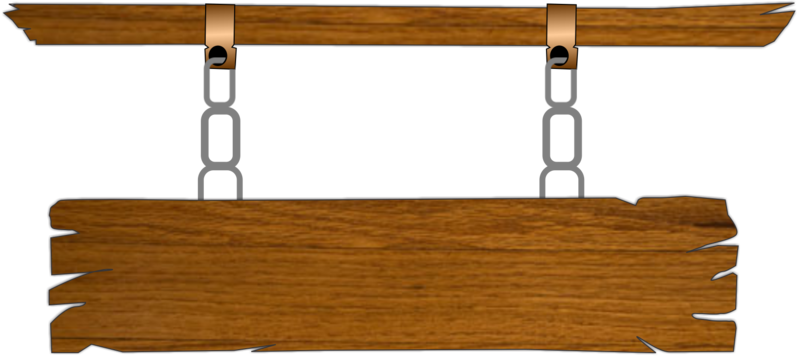 Câu 4: 6 + 3 = ?
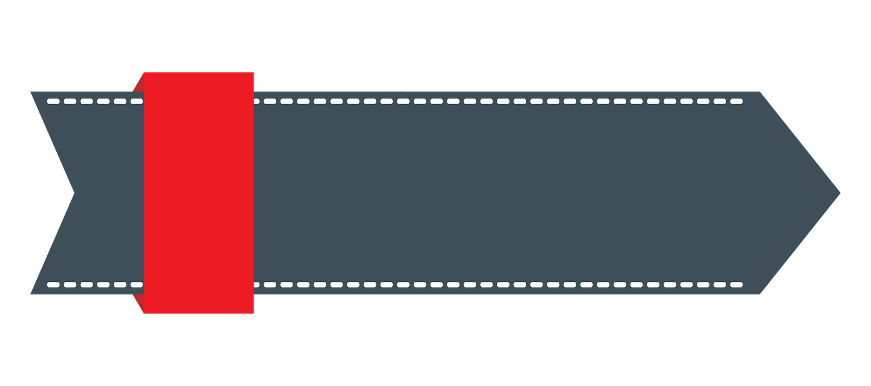 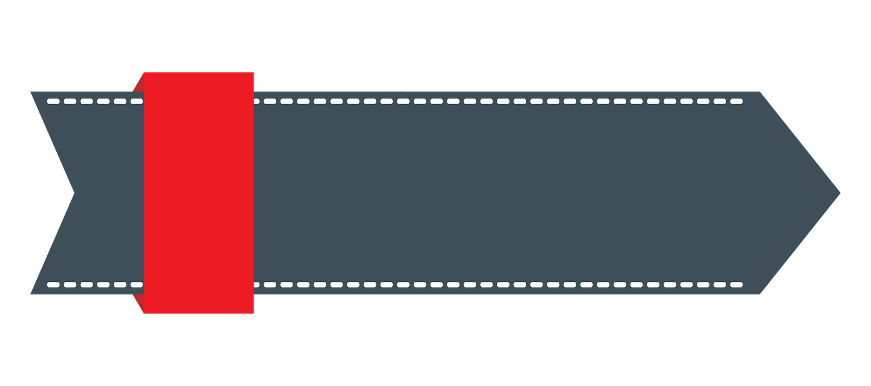 9
10
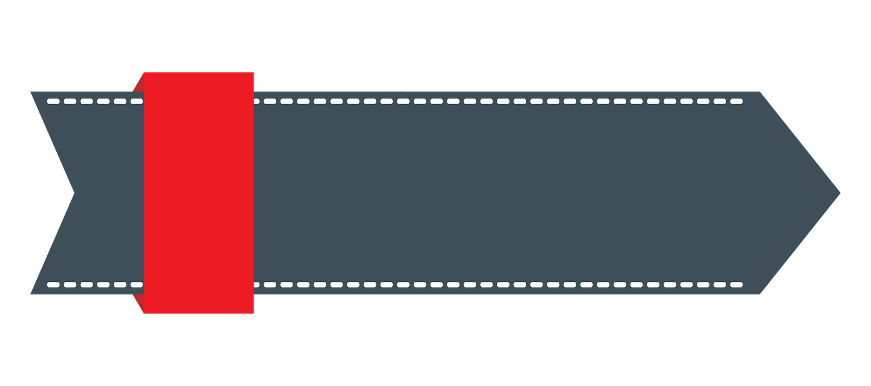 7
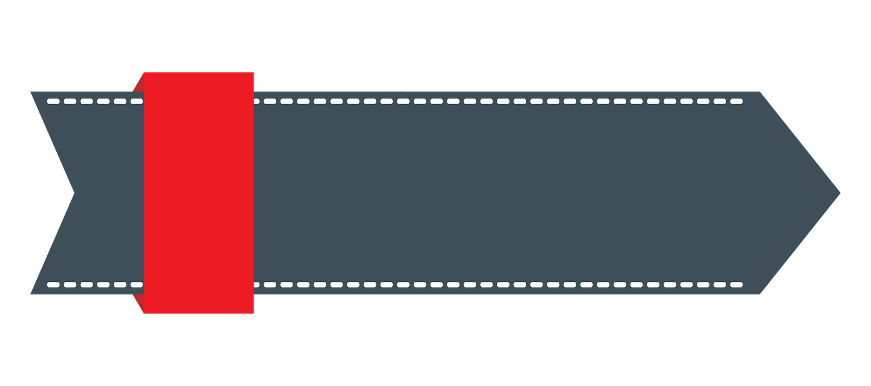 8
ĐUA TIẾP
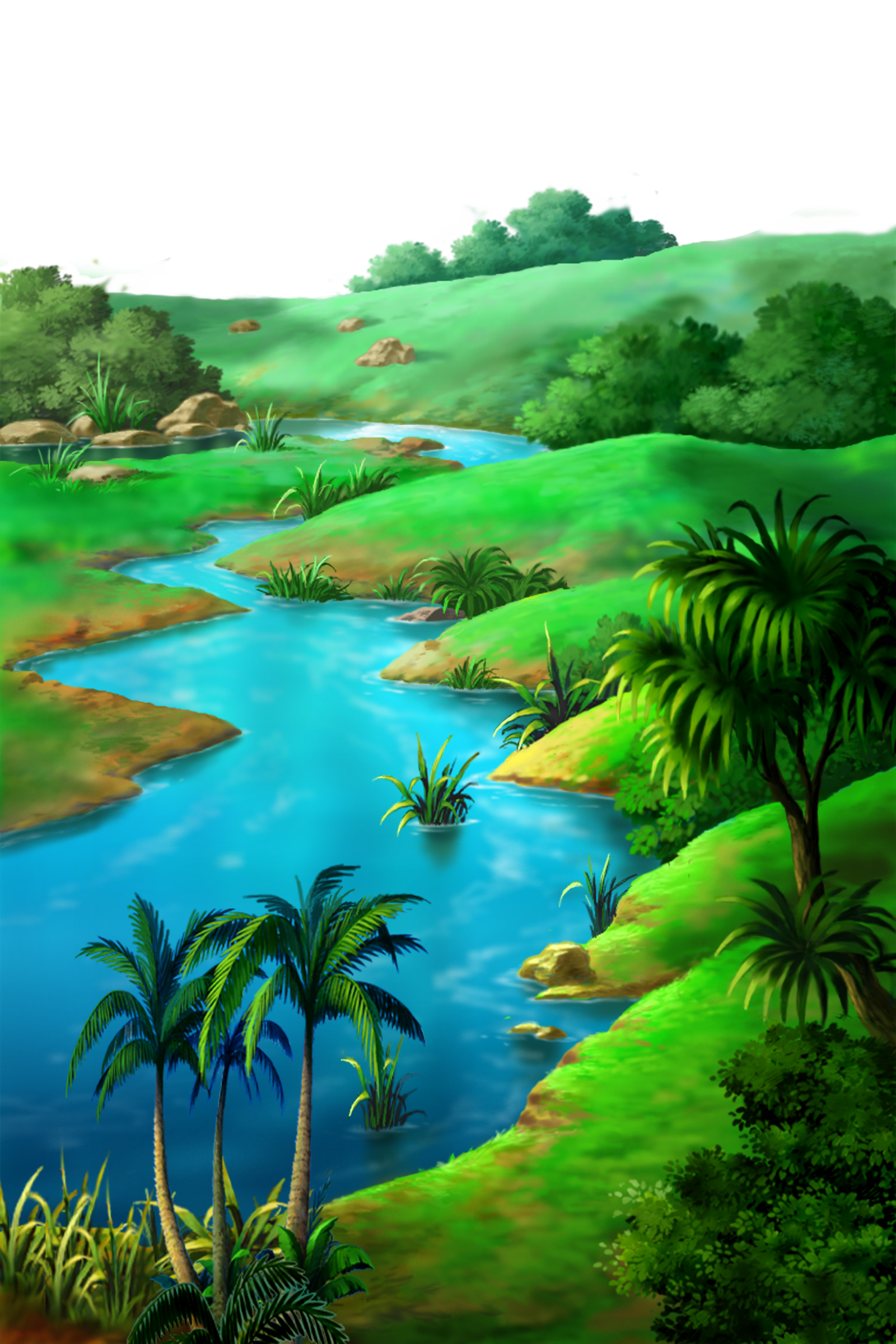 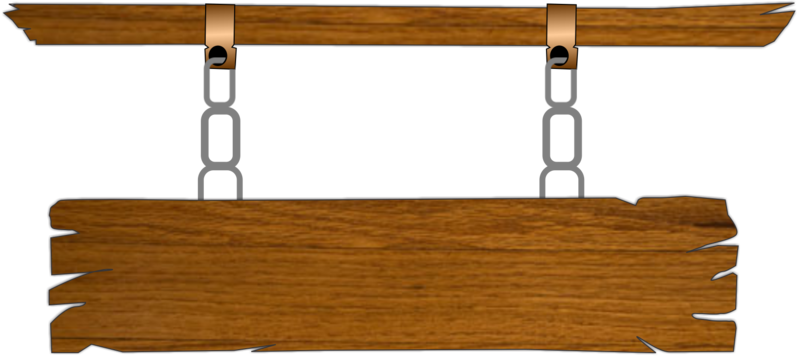 Câu 5: 1+9=?
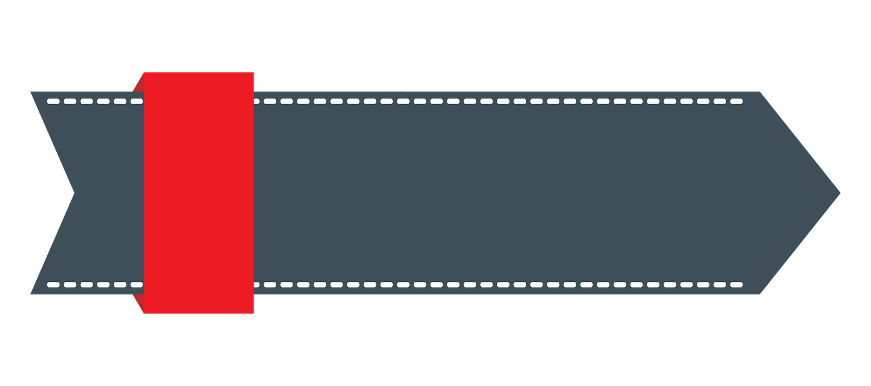 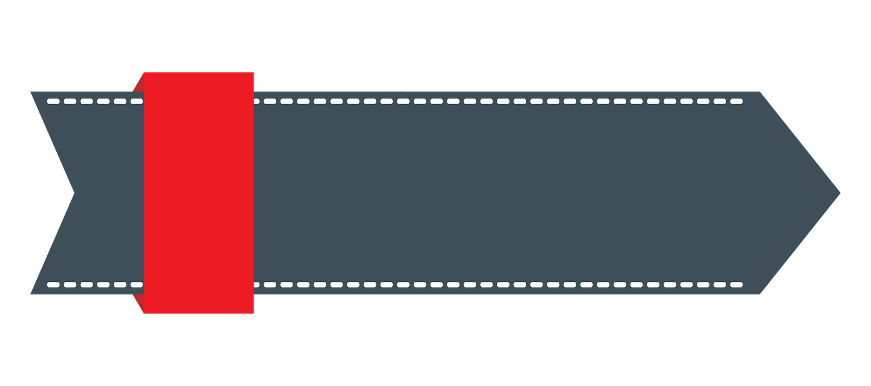 10
6
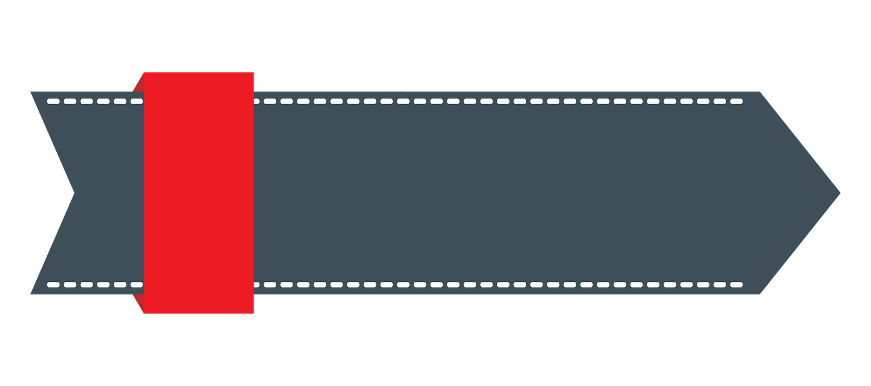 8
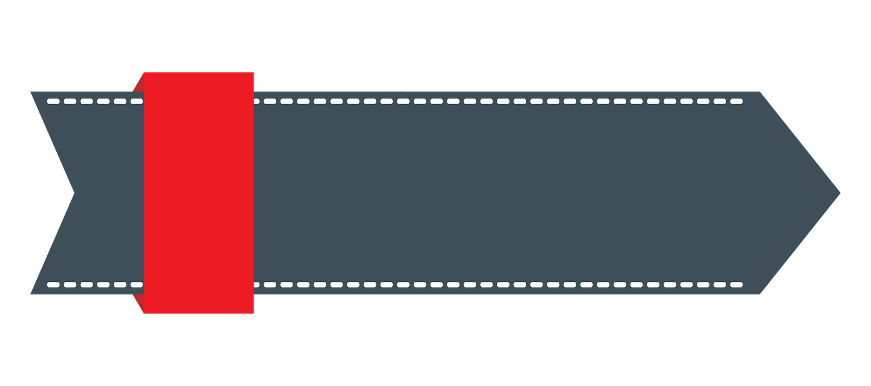 7
ĐUA TIẾP
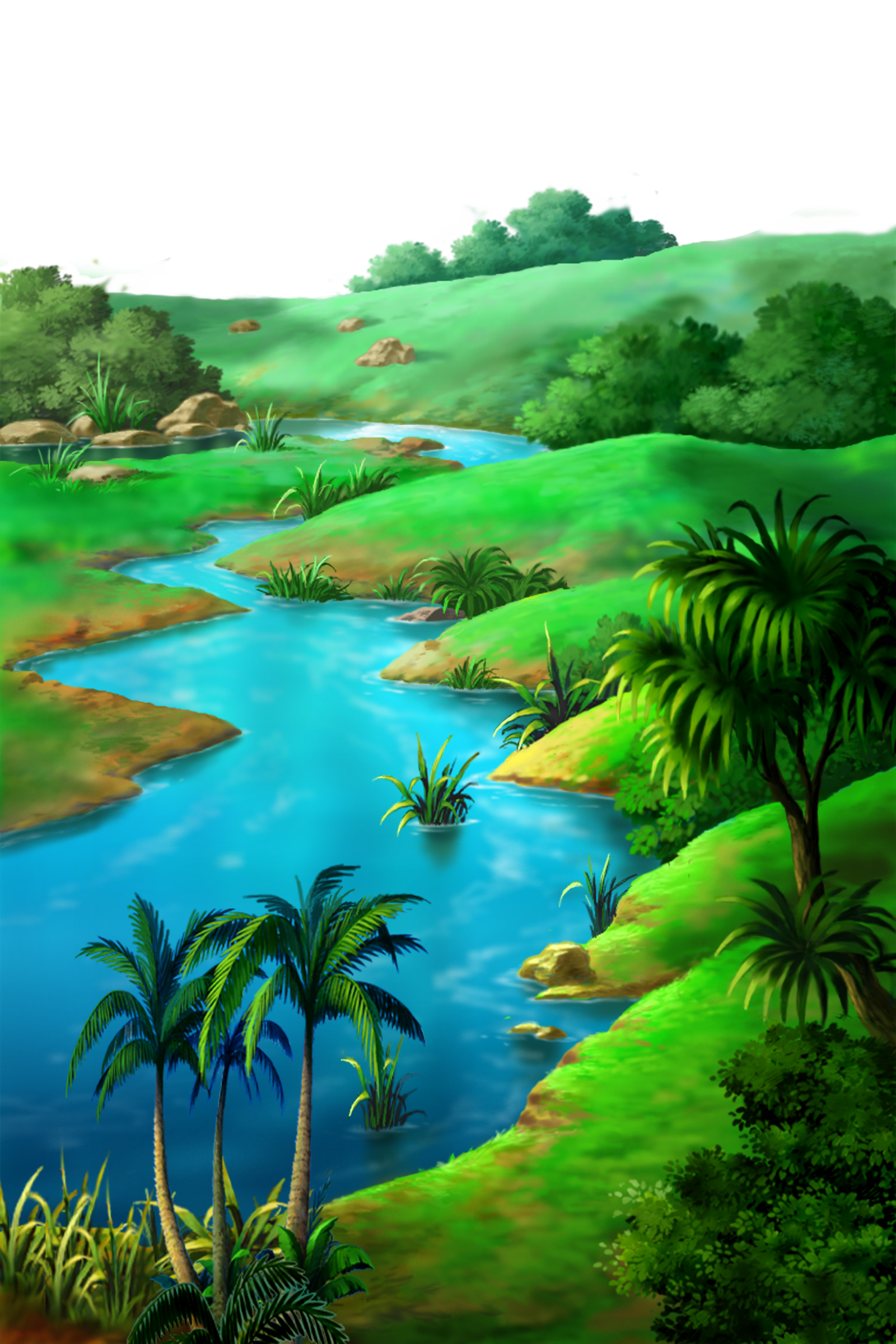 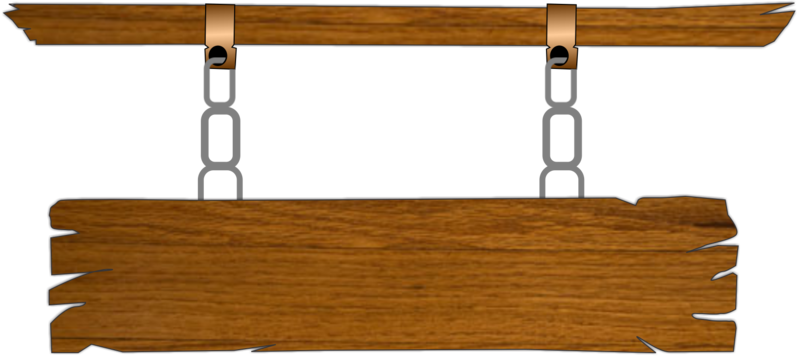 Câu 6: 2+7=?
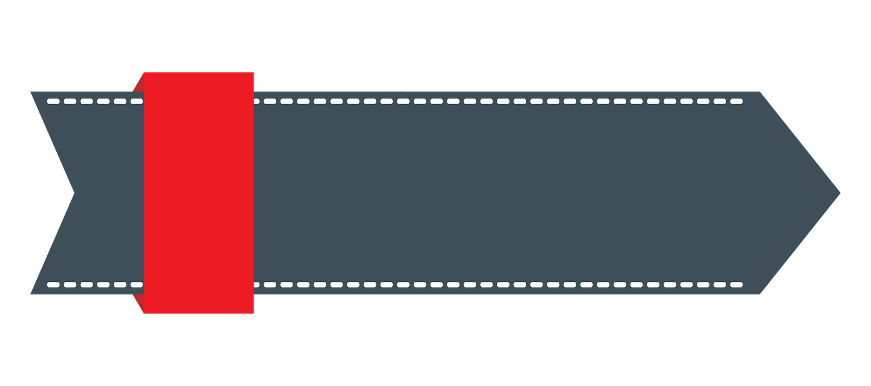 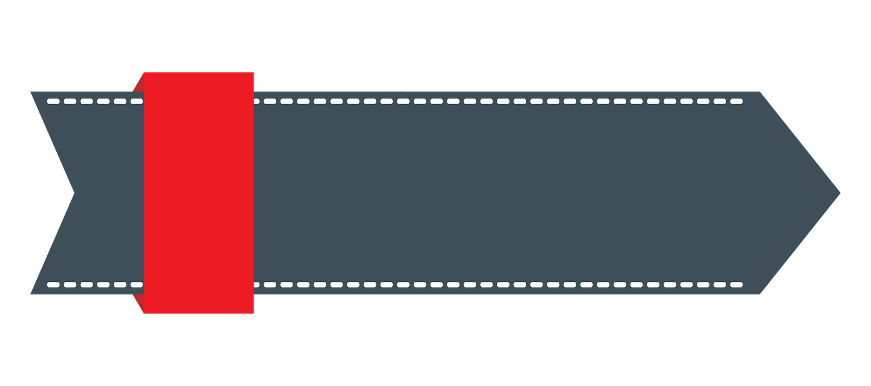 9
7
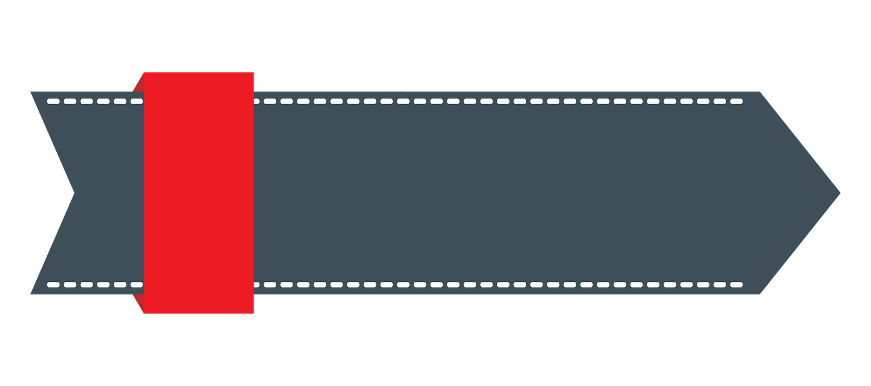 8
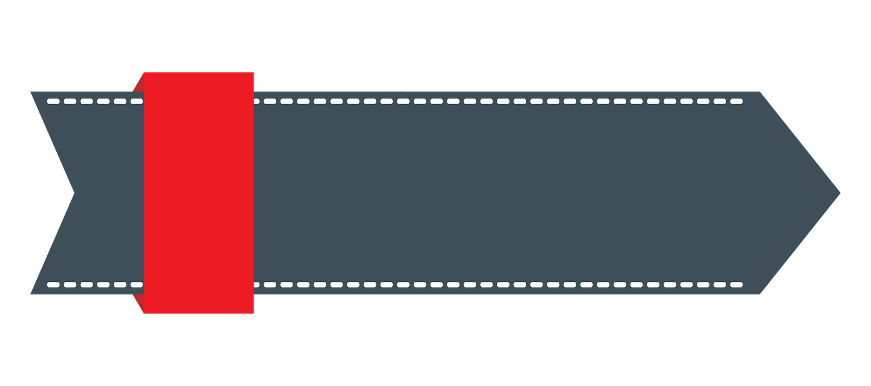 10
ĐUA TIẾP
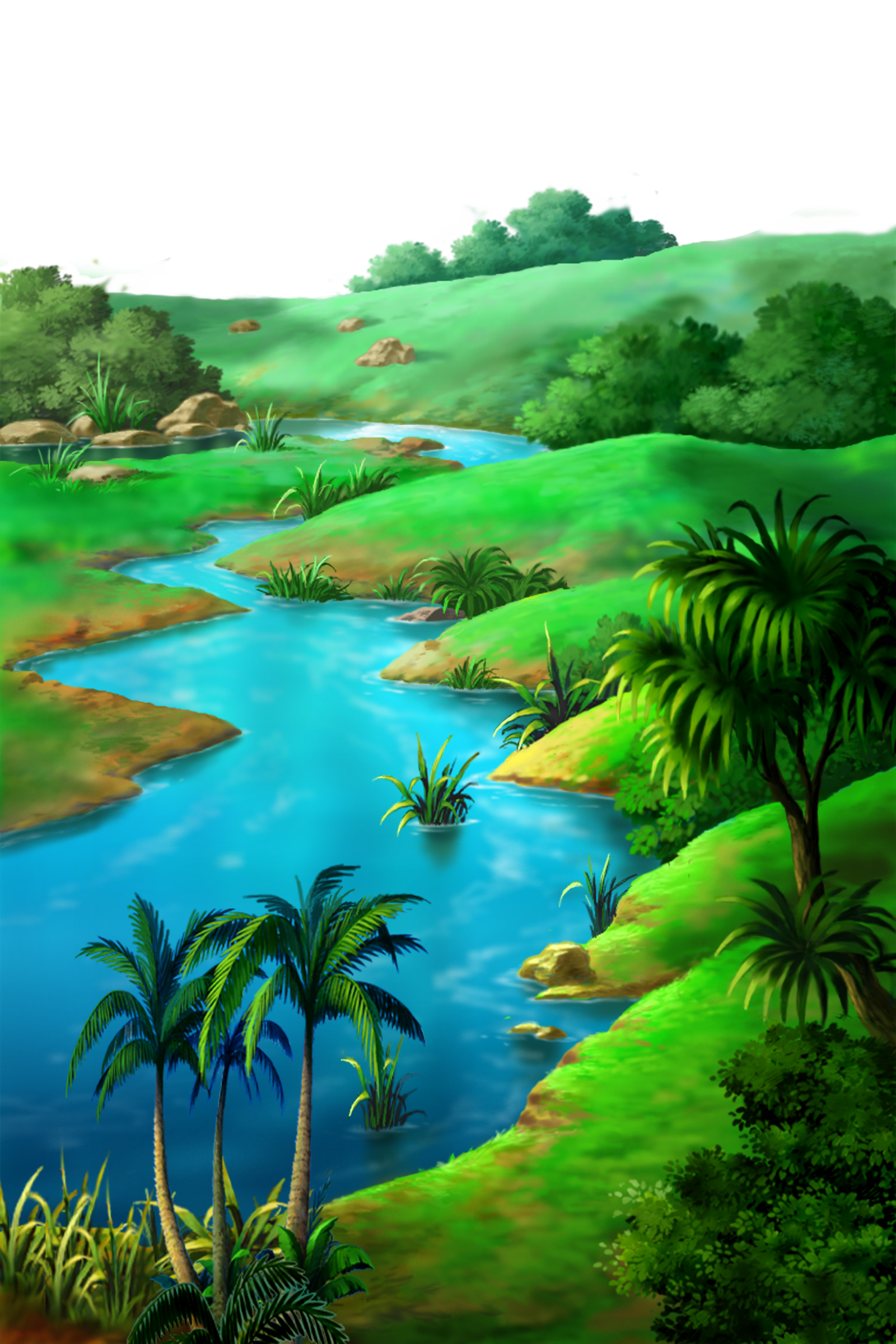 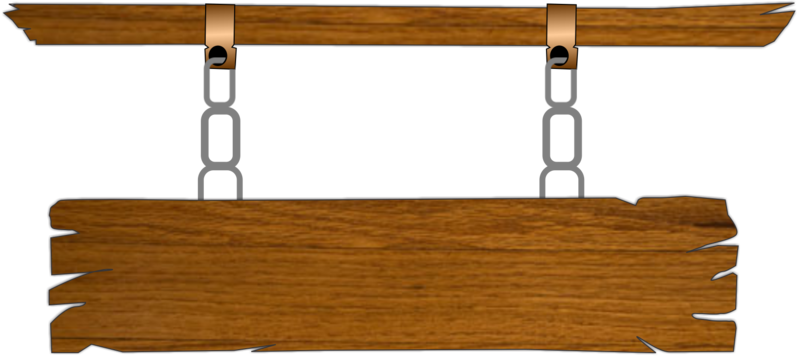 Câu 7: 5 + 3 = ?
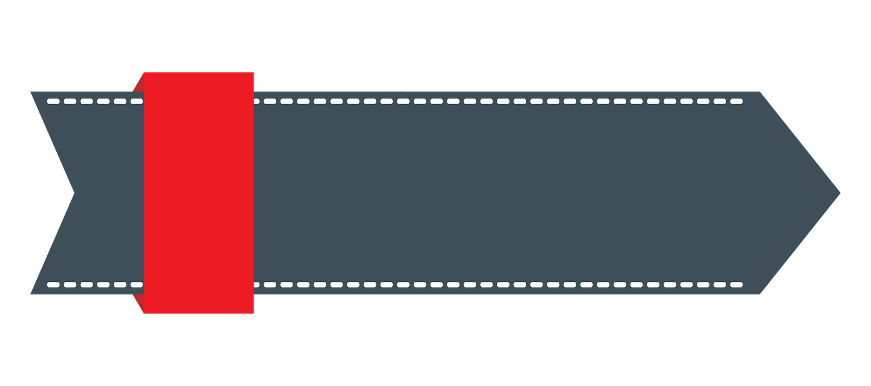 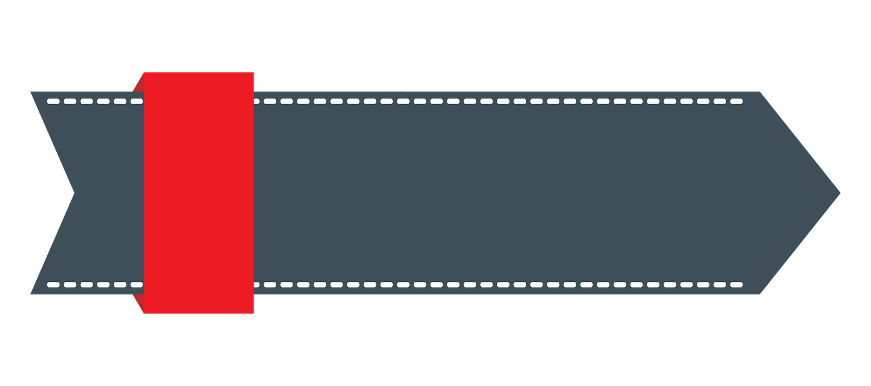 8
6
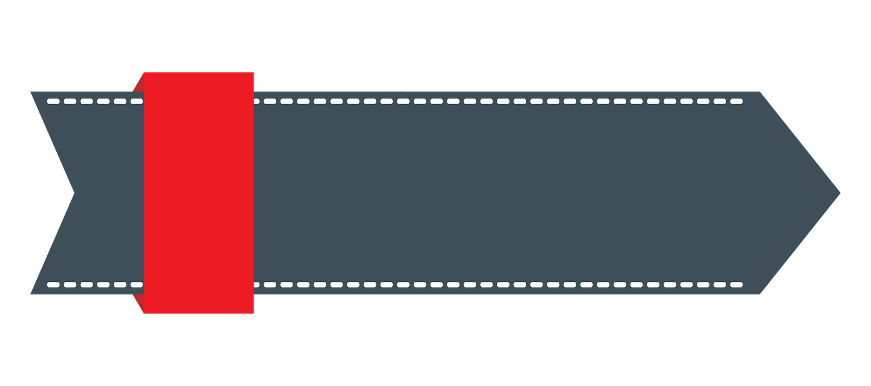 9
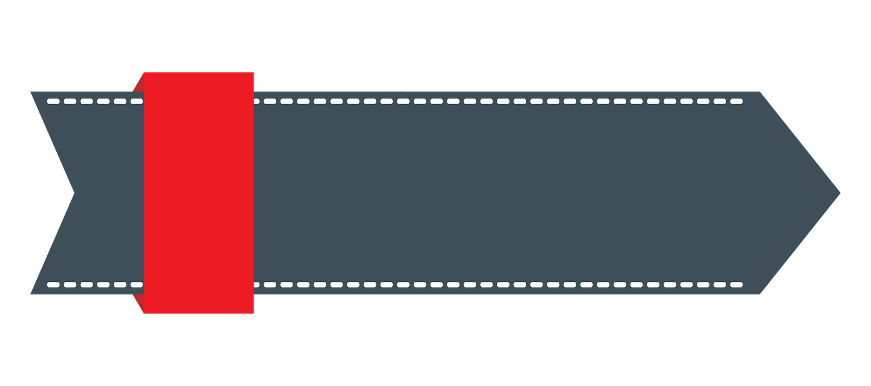 7
ĐUA TIẾP
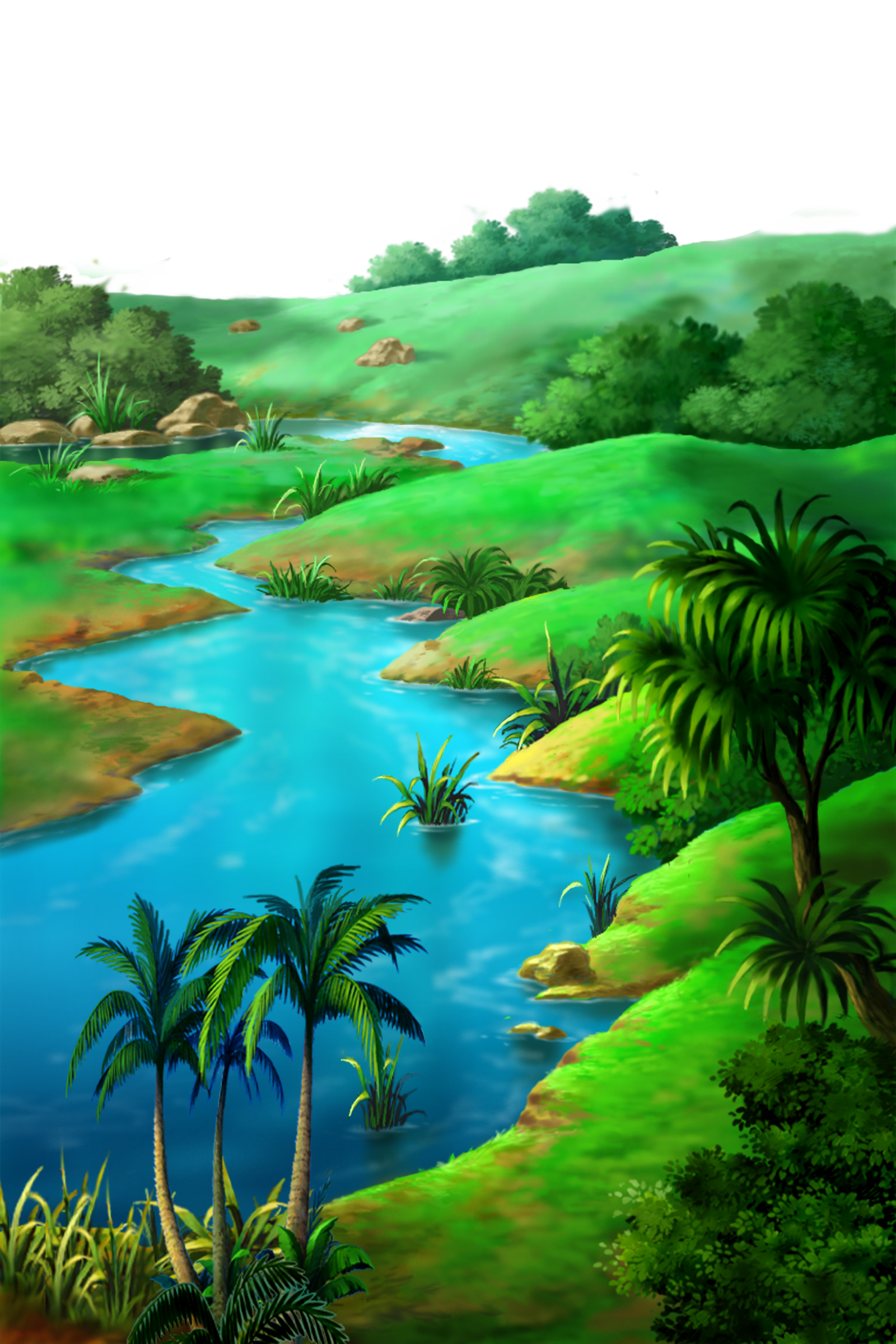 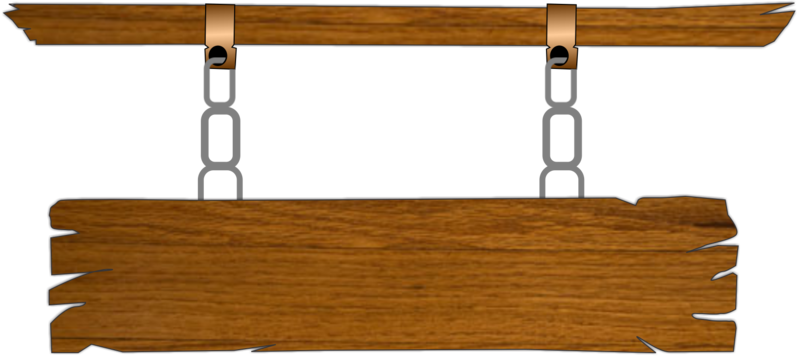 Câu 8: 2 + 4 = ?
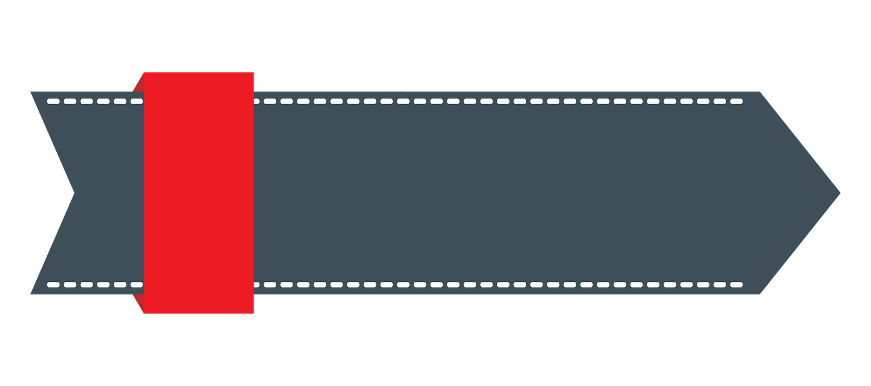 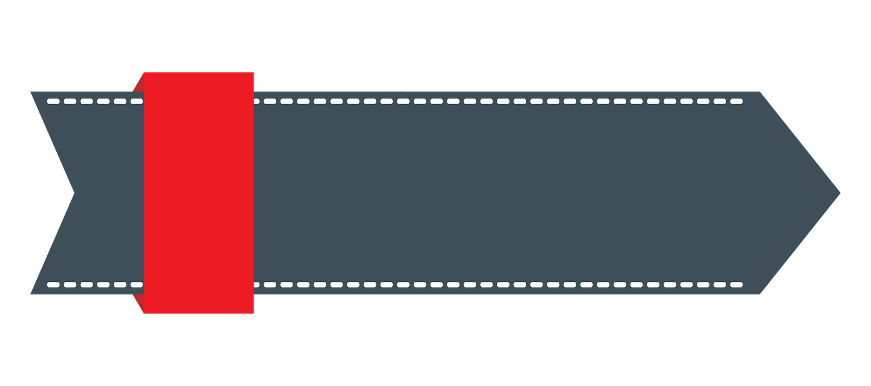 6
7
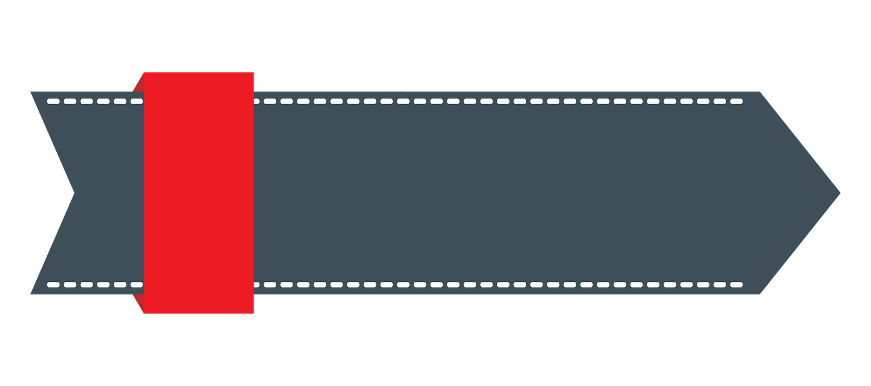 8
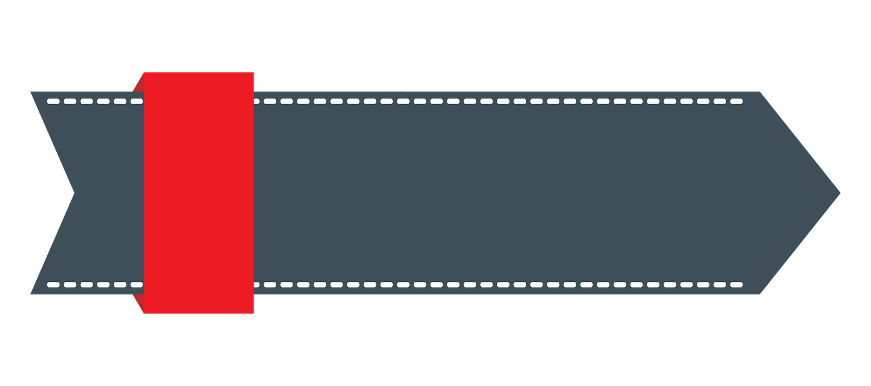 5
ĐUA TIẾP
TIẾT 6
Luyện tập
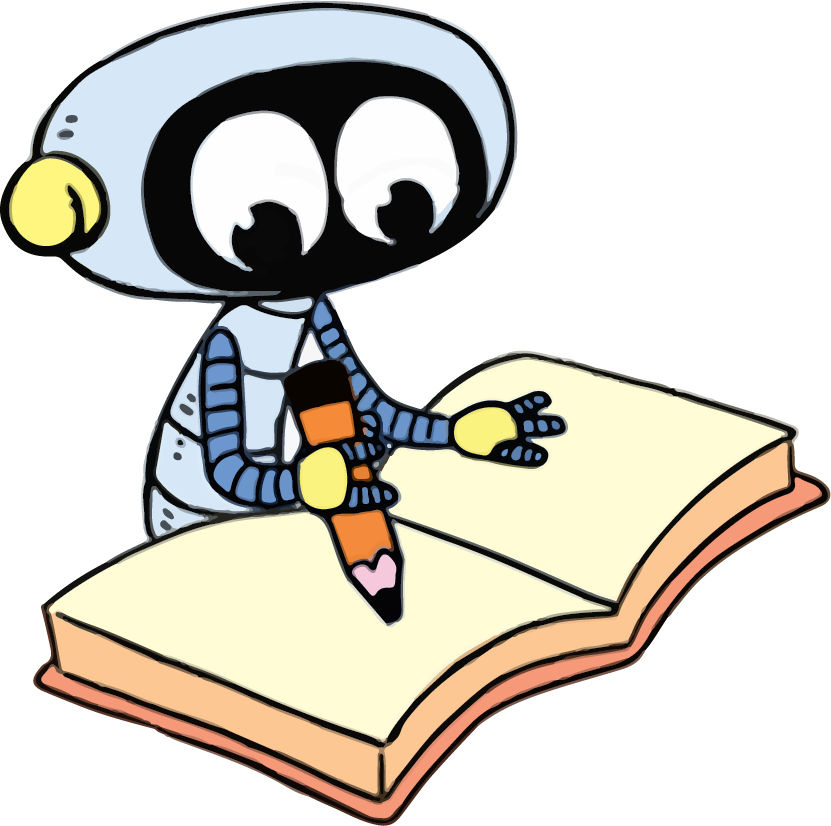 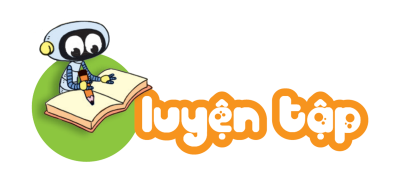 1. Số ?
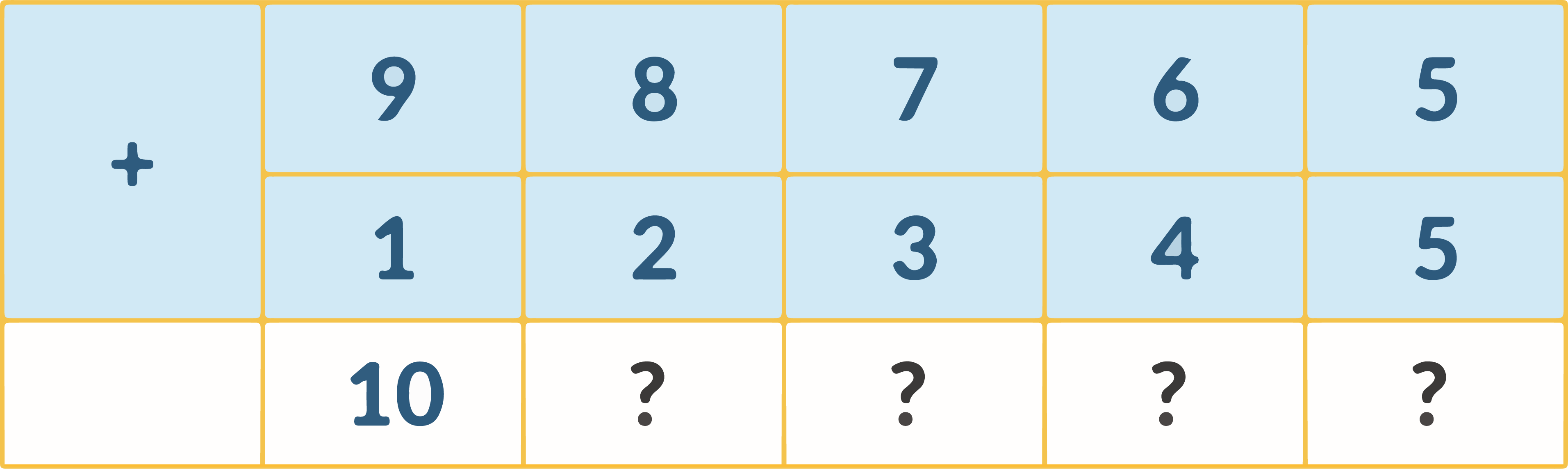 10
10
10
10
?
?
?
?
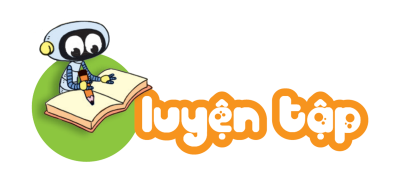 2. Số ?
a) Tính:
9
9
8
8
?
?
?
?
?
?
10
10
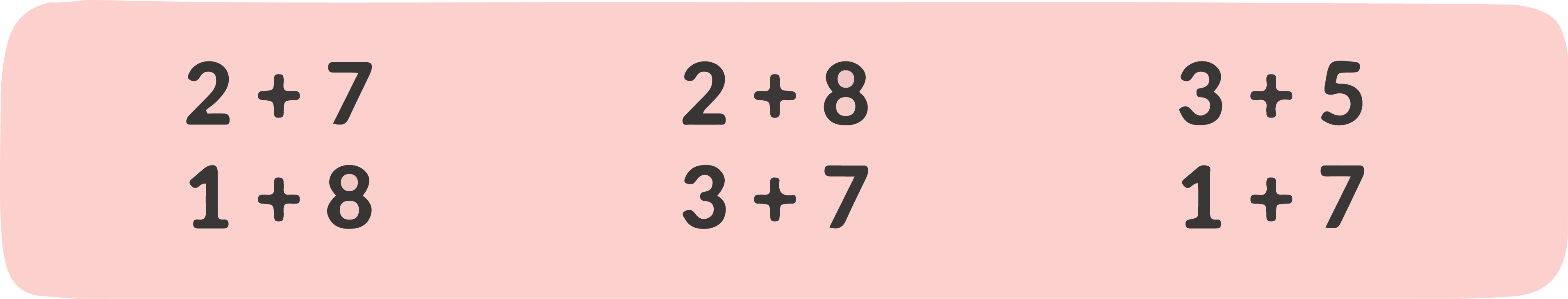 =
=
=
=
=
=
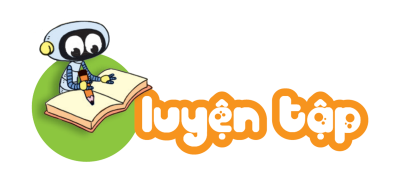 2. Số ?
b) Số?
?
3
?
1
?
0
?
1
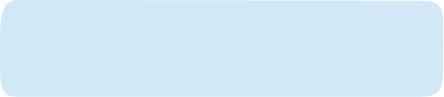 4
1
7
2
+
=
+
=
1
3
2
3
+
=
+
=
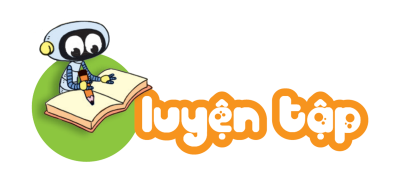 3. Số?
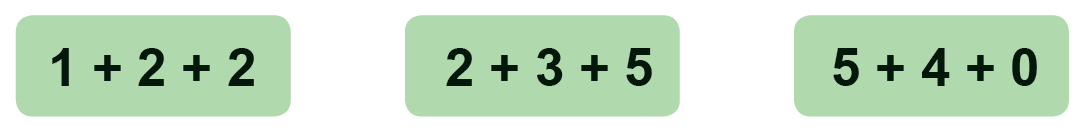 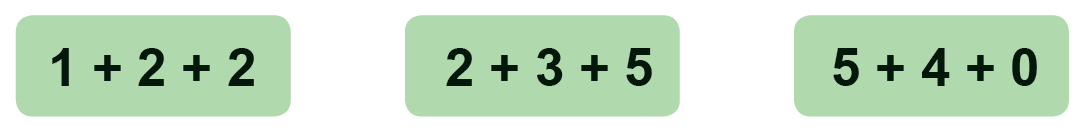 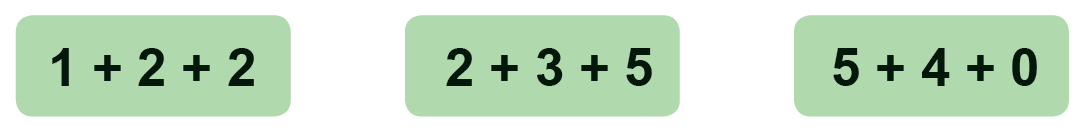 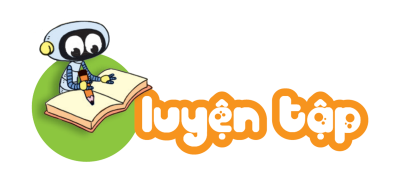 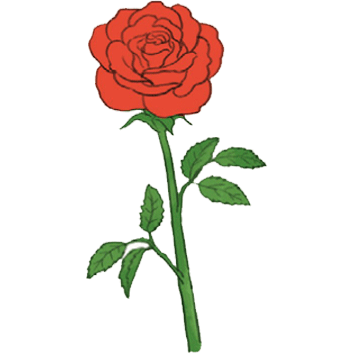 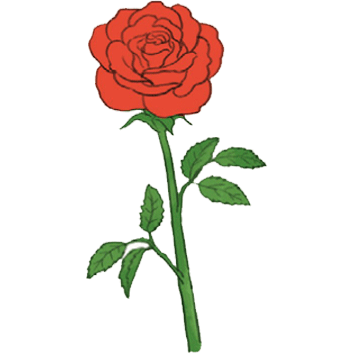 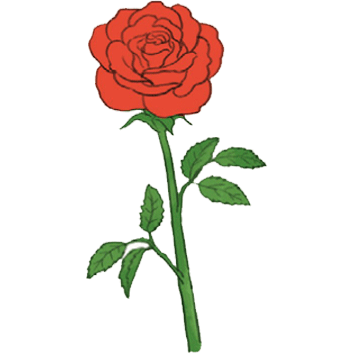 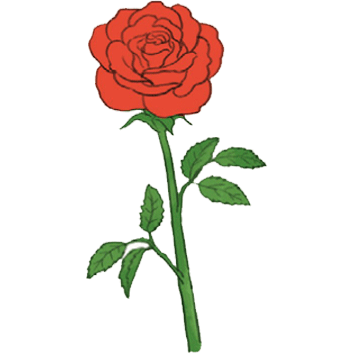 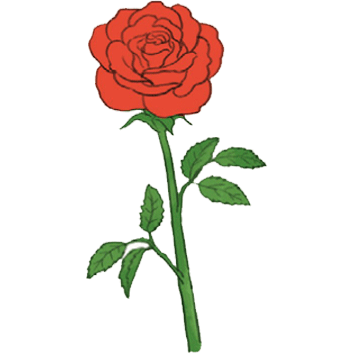 và
và
?
?
?
?
?
?
3
5
?
2
1
?
2
3
?
?
2
2
1
5
Nhẩm:
+
=
+
+
=
+
=
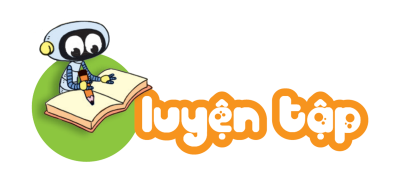 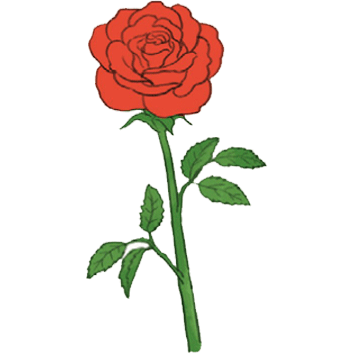 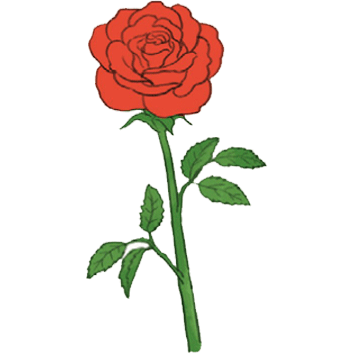 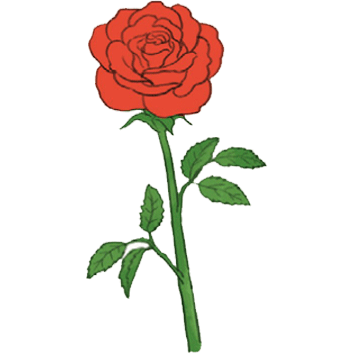 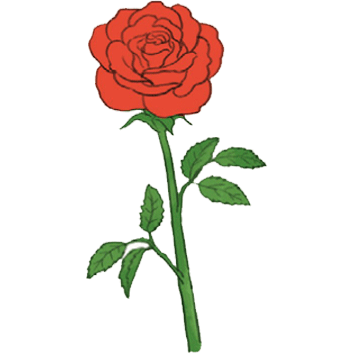 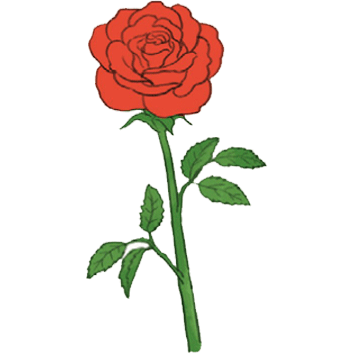 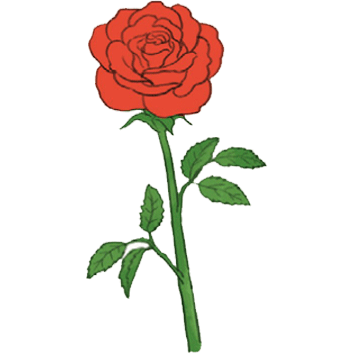 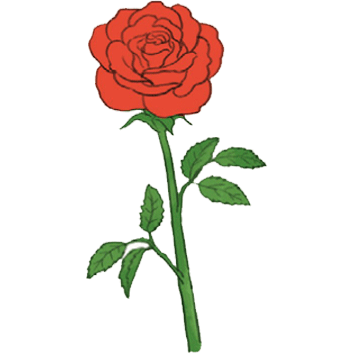 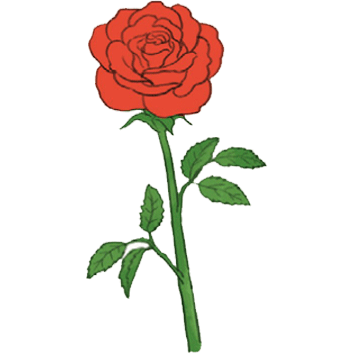 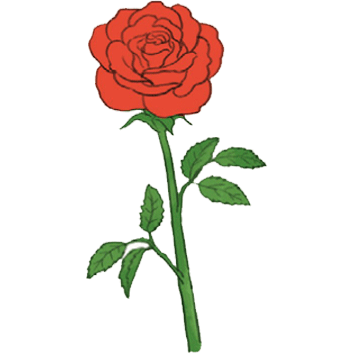 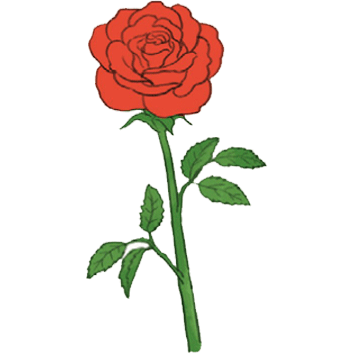 và
và
?
?
?
10
?
?
?
5
?
3
2
?
5
5
?
?
5
3
2
10
Nhẩm:
+
=
+
+
=
+
=
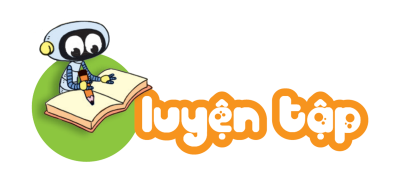 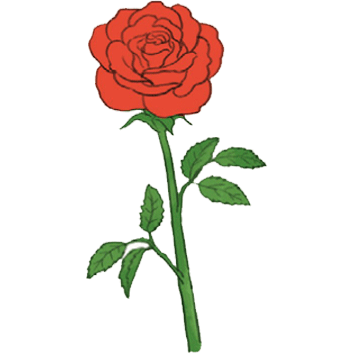 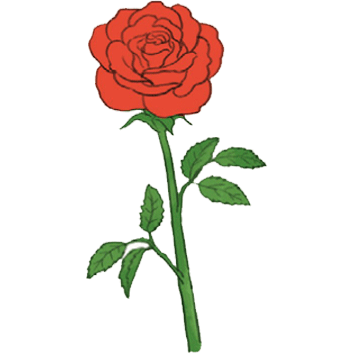 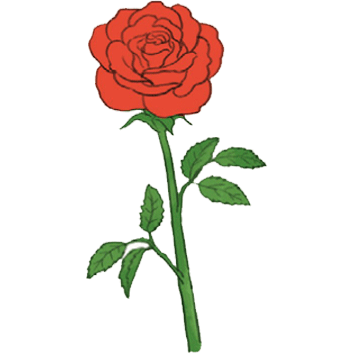 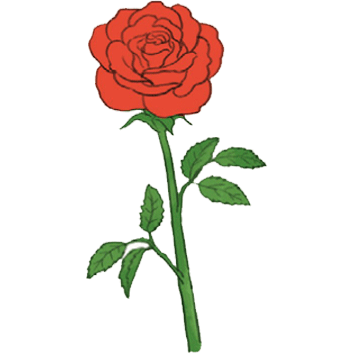 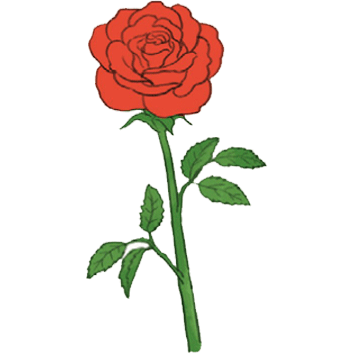 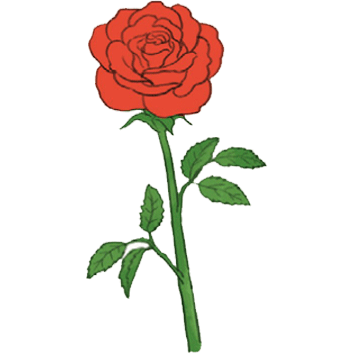 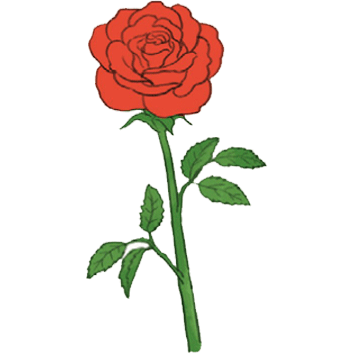 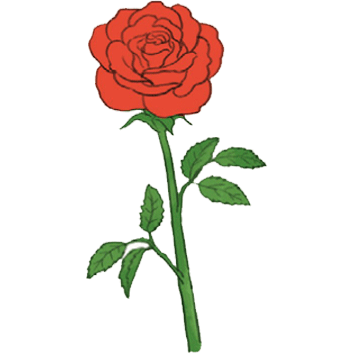 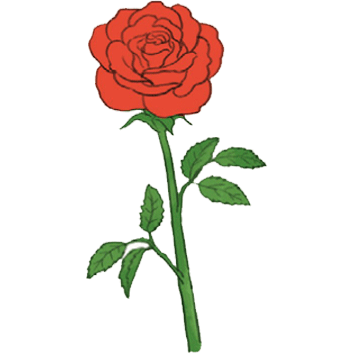 0
và
và
?
?
?
?
?
?
9
?
4
5
?
0
9
9
?
?
0
4
5
9
Nhẩm:
+
=
+
+
=
+
=
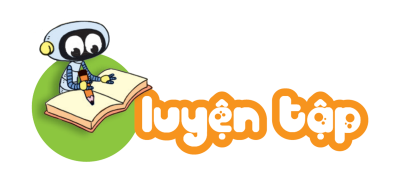 4. Tìm những quả bóng ghi phép tính có kết quả bằng 10.
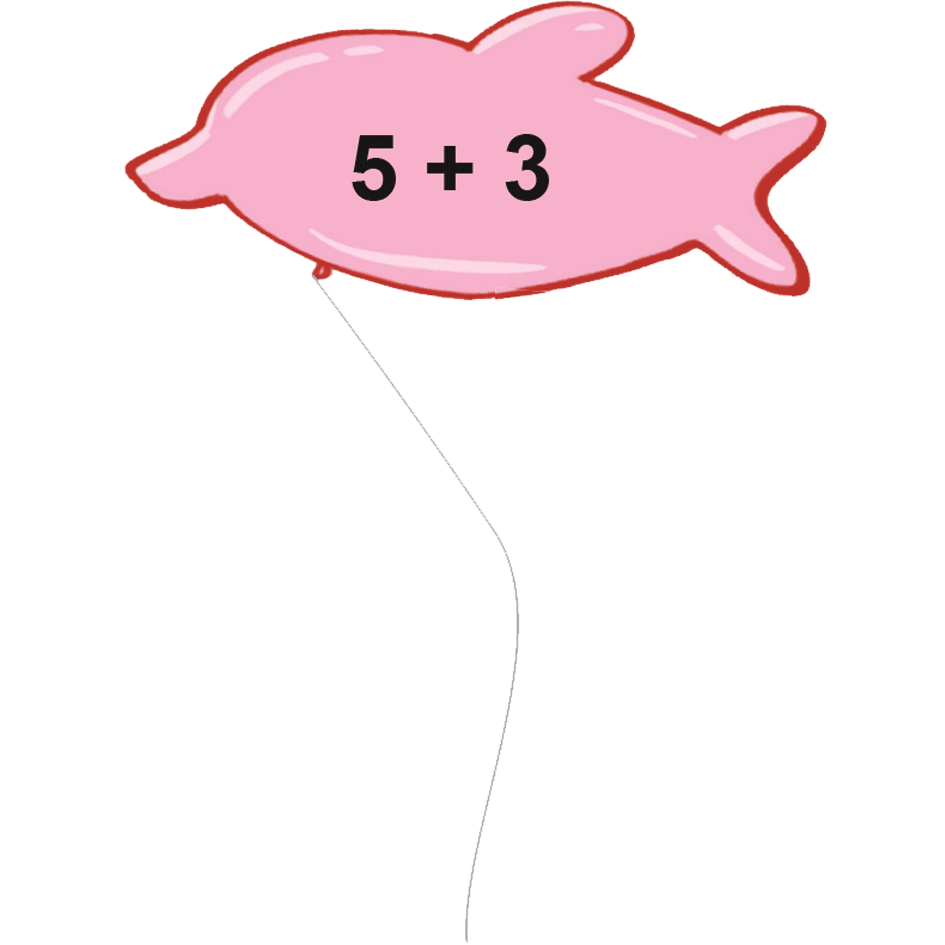 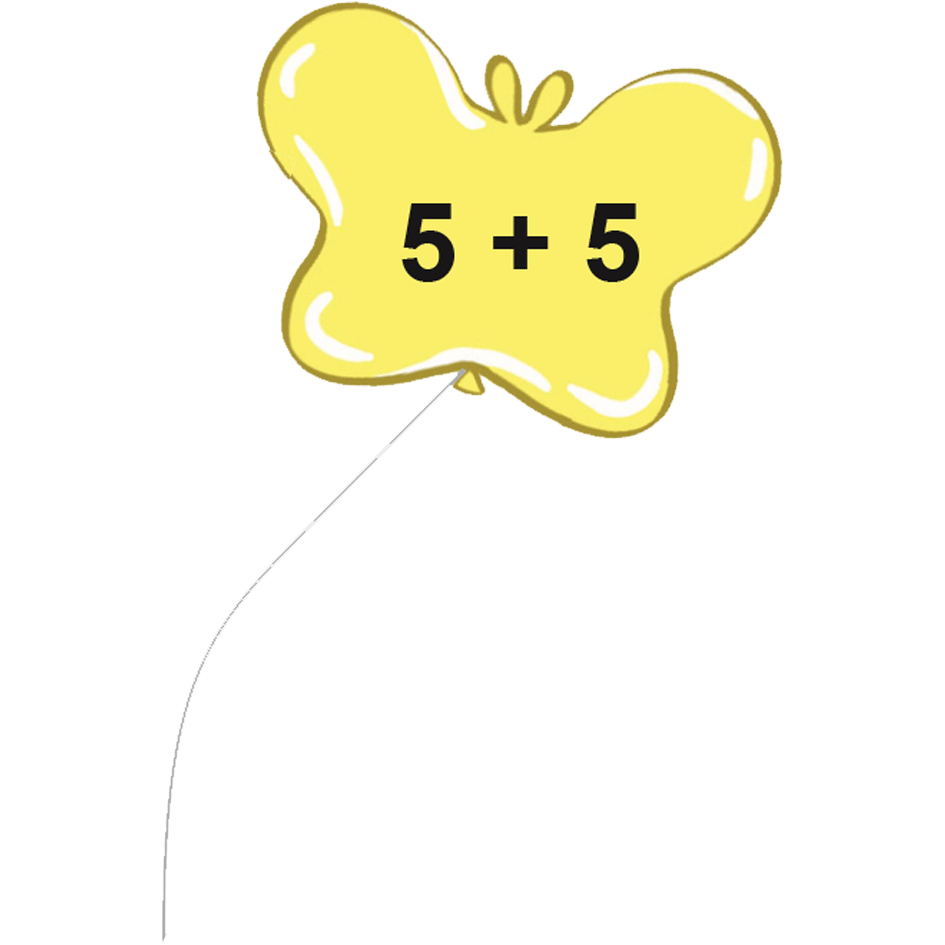 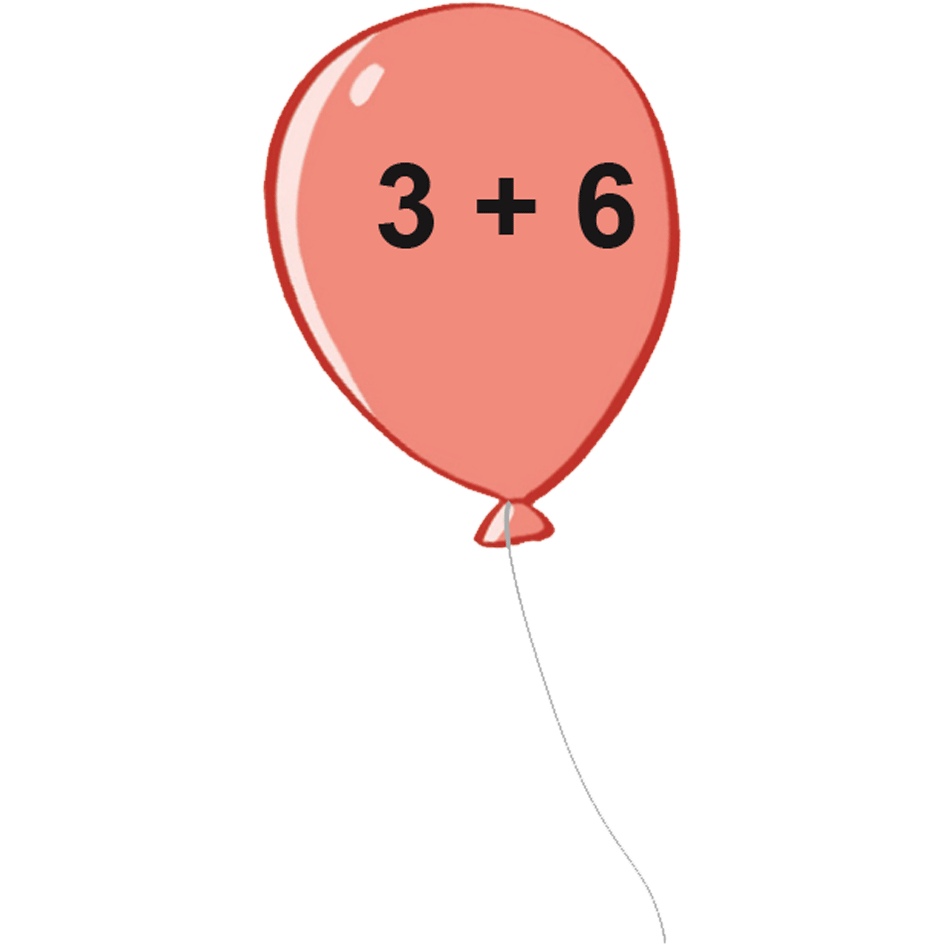 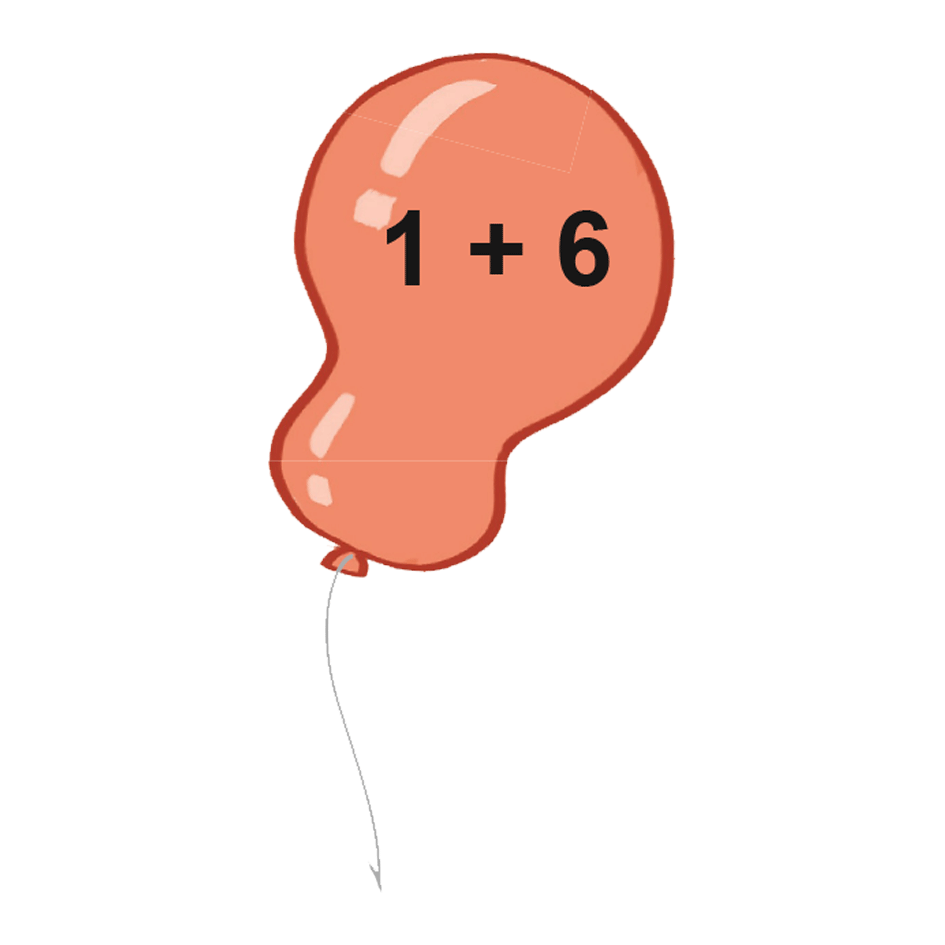 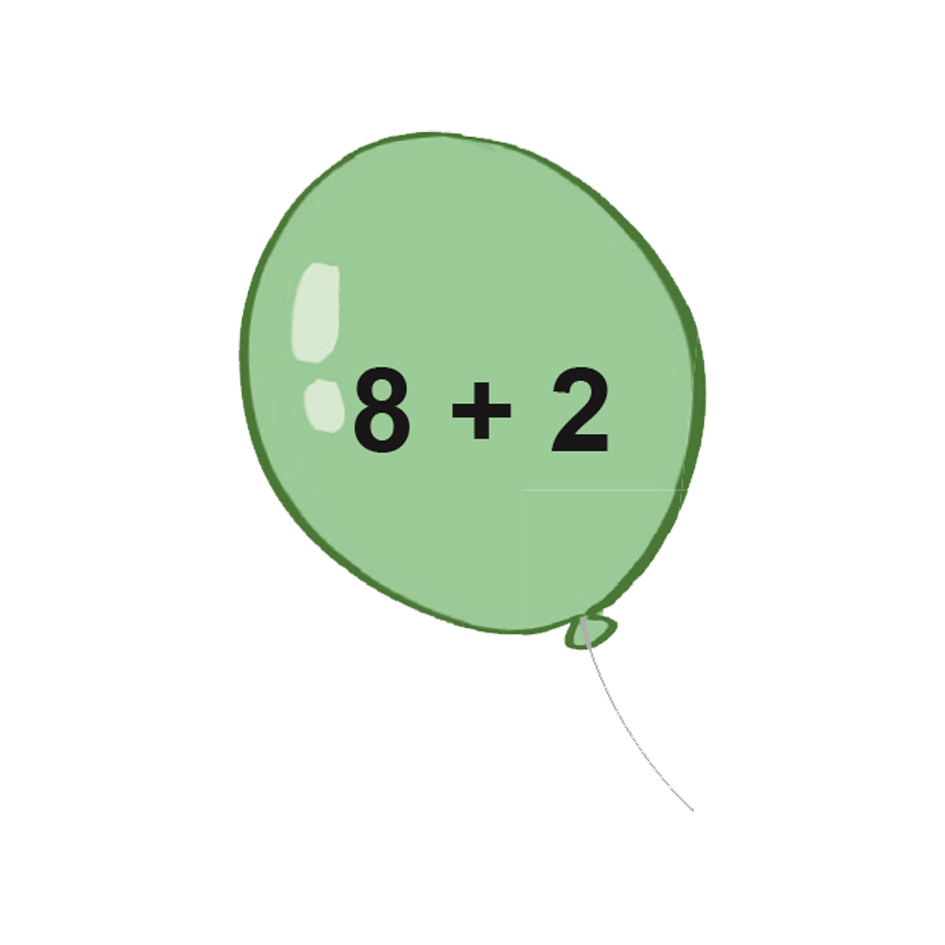 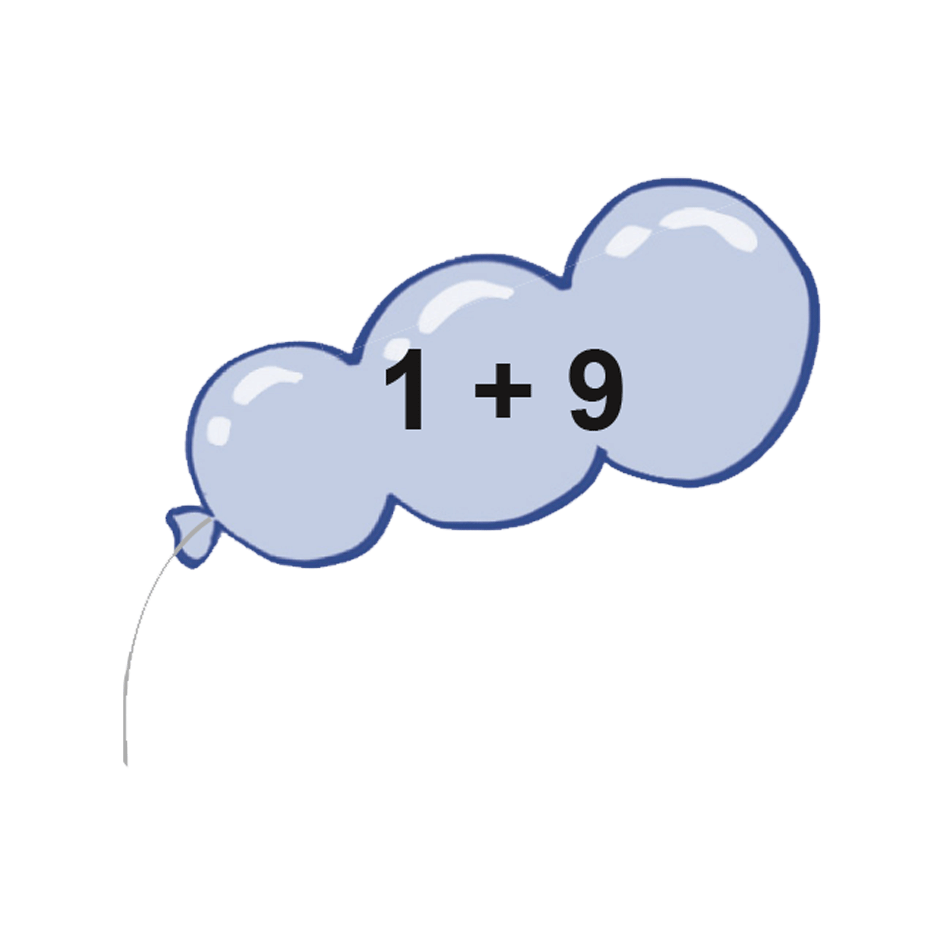 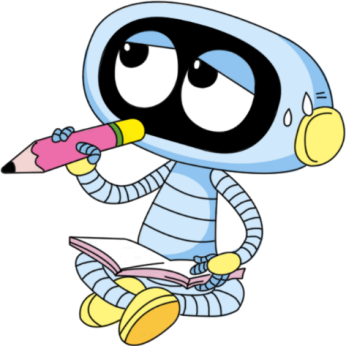 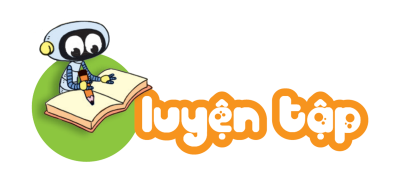 5. Số?
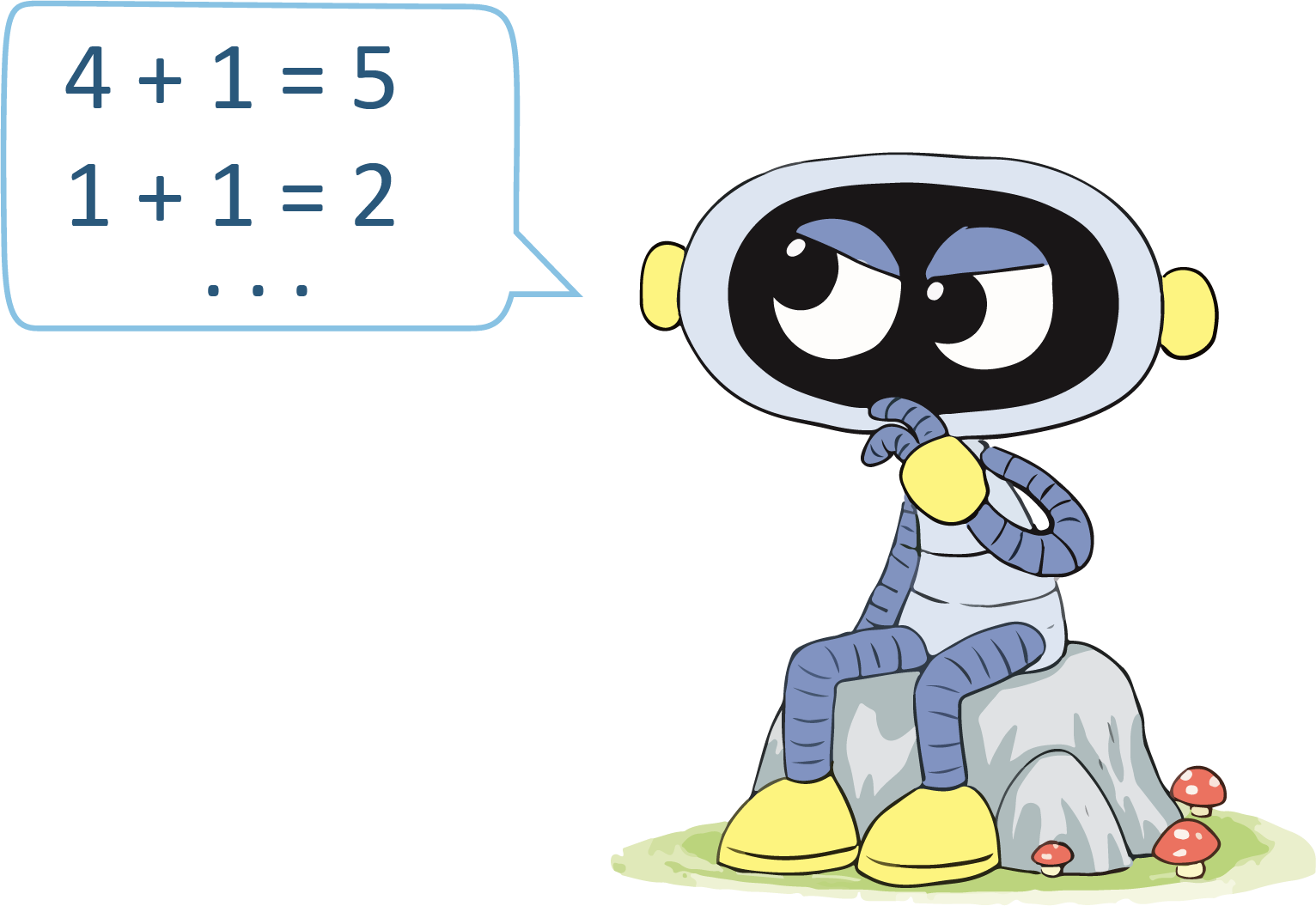 ?
?
?
3
1
10
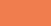 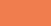 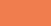 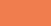 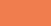 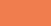 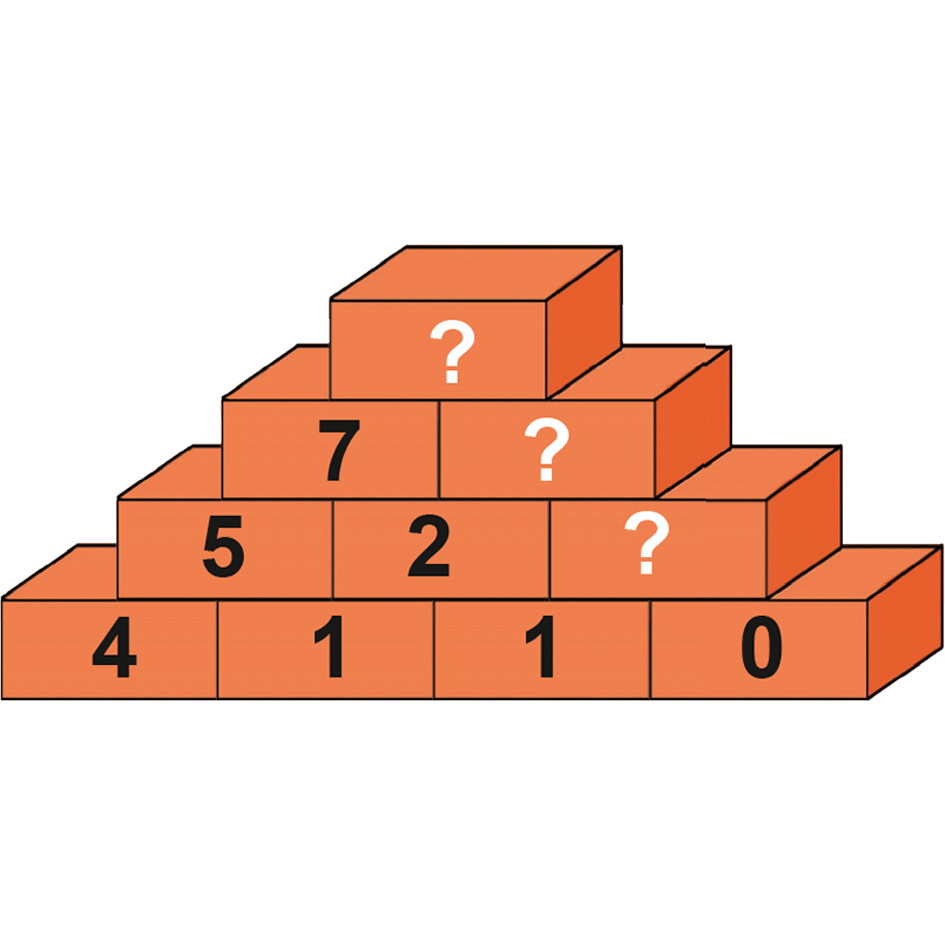 Củng cố bài học
Hương Thảo: tranthao121004@gmail.com